11.04.2025
Wytyczne w zakresie zamówień publicznych w perspektywie 2021-2027
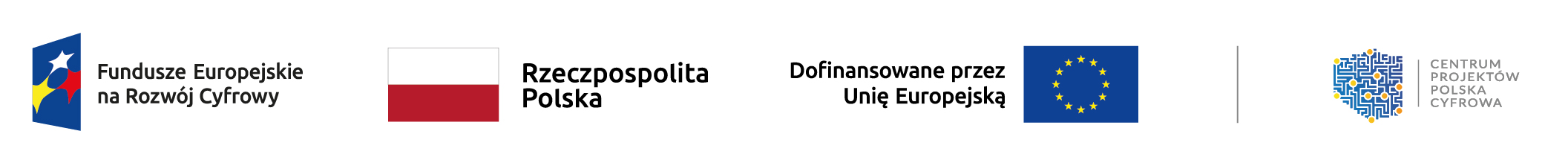 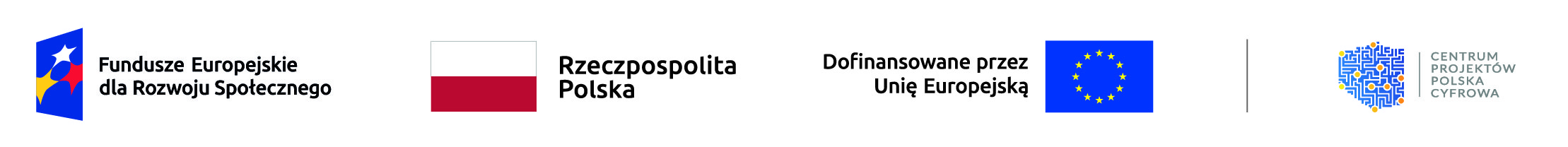 Dokumenty prawne regulujące zamówienia publiczne
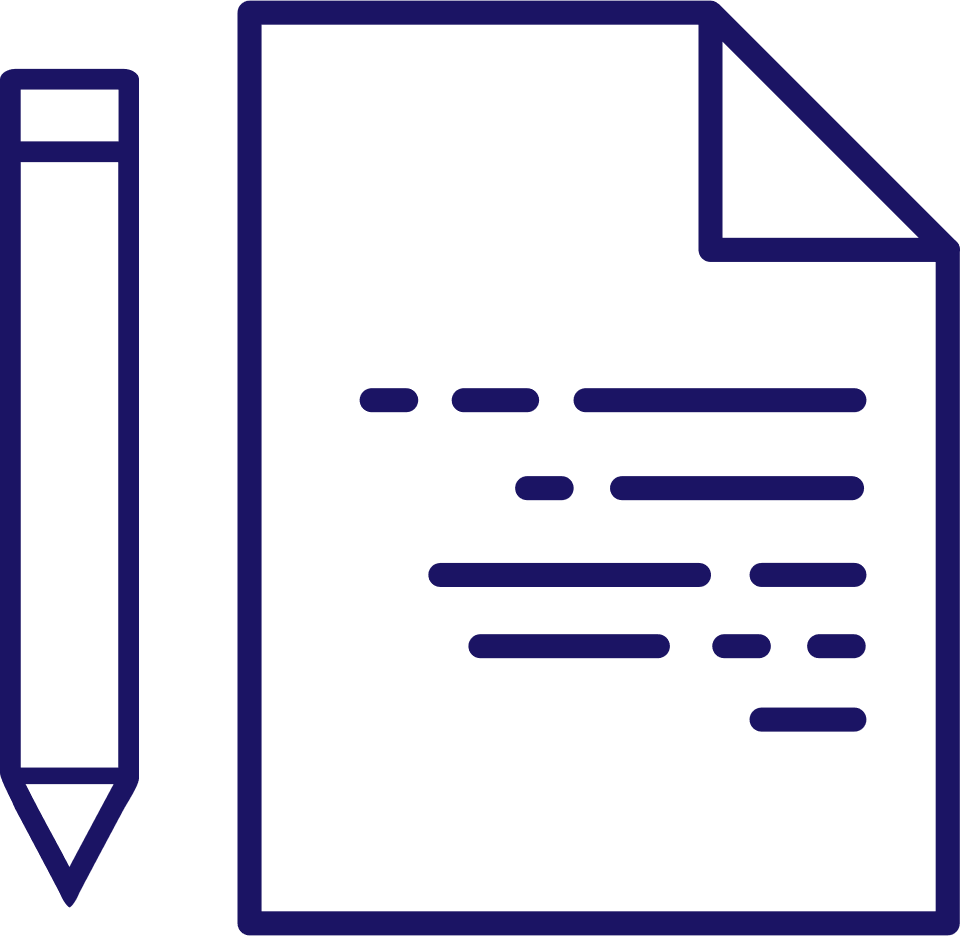 Ustawa z dnia 11 września 2019 r. Prawo zamówień publicznych
Wytyczne dotyczące kwalifikowalności wydatków na lata 2021-2027
Dyrektywa 2014/24/UE z dnia 26 lutego 2014 r. w sprawie zamówień publicznych
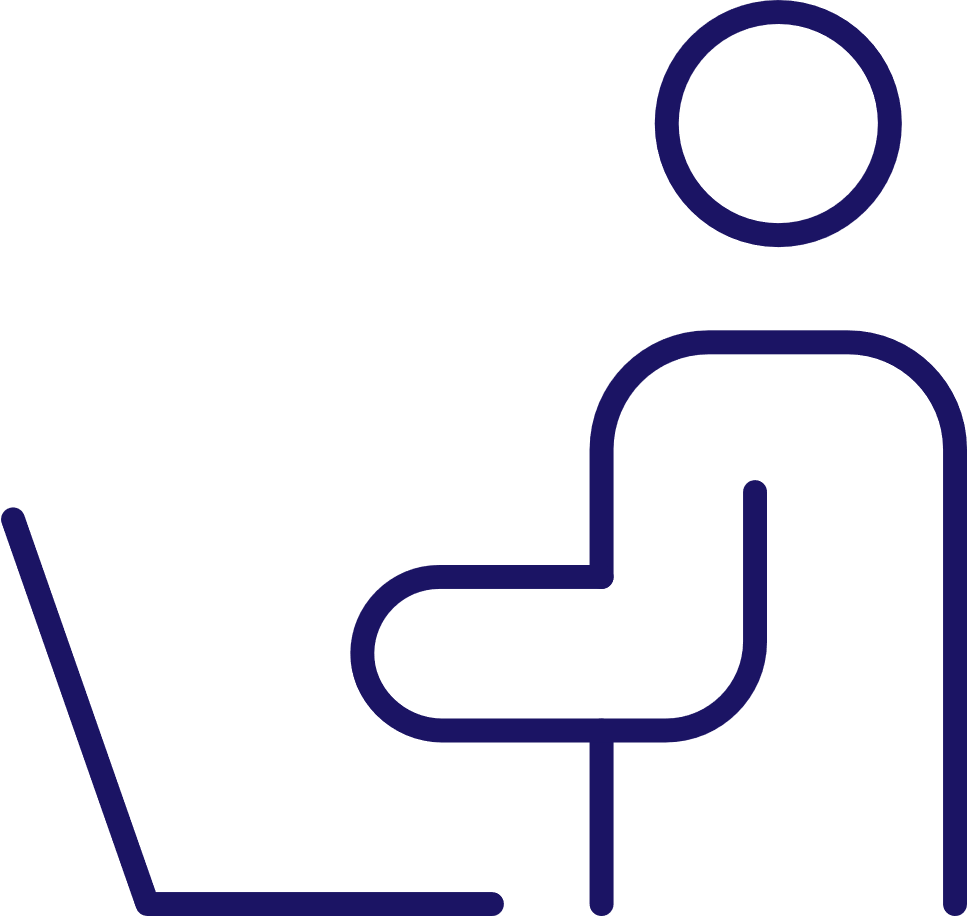 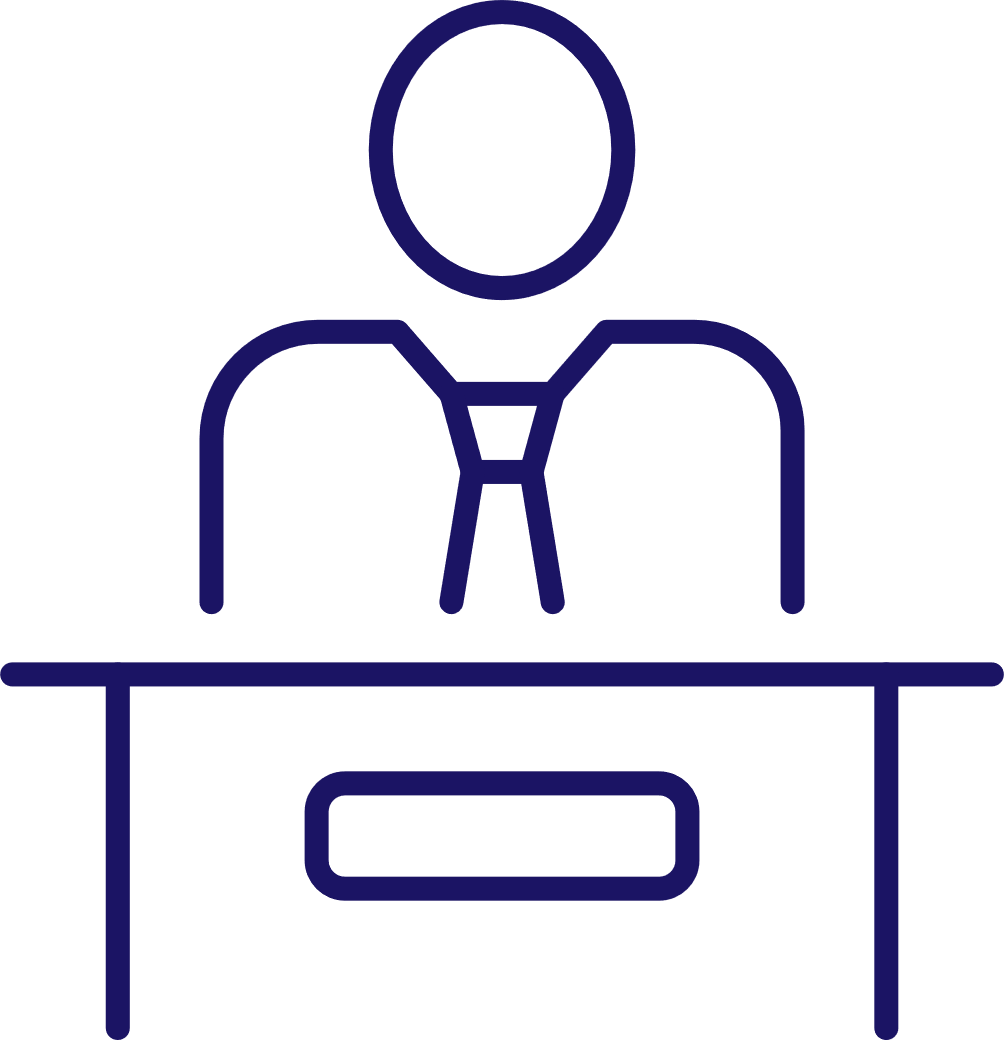 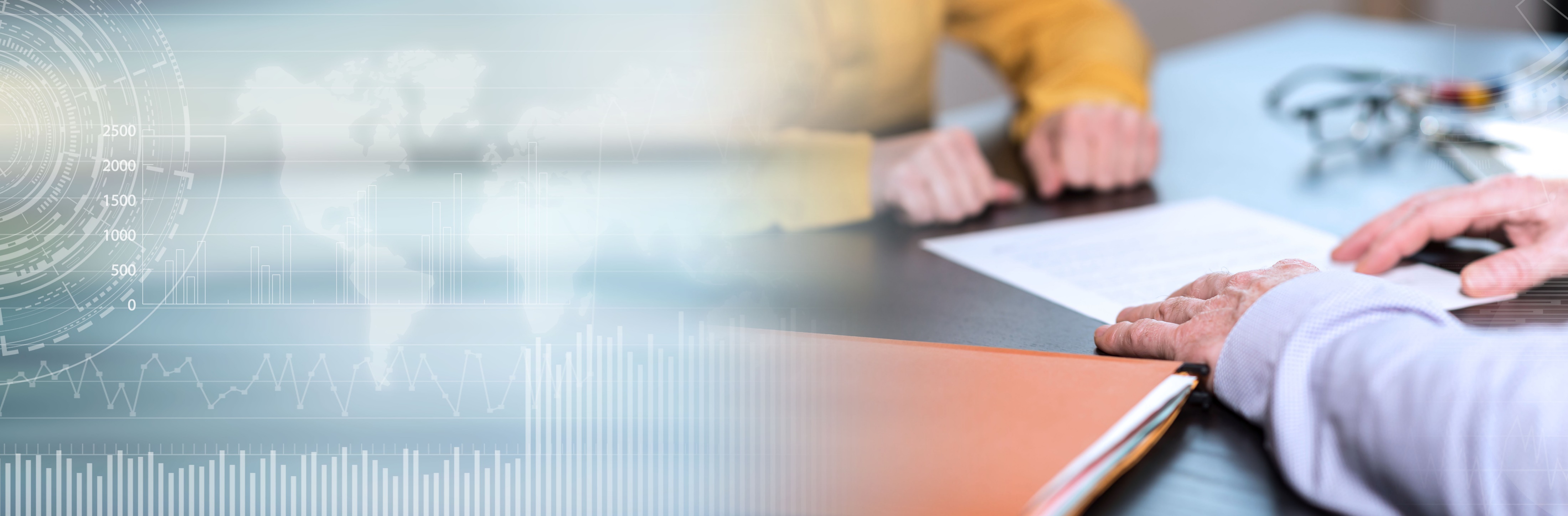 2
Zasady udzielania zamówień publicznych
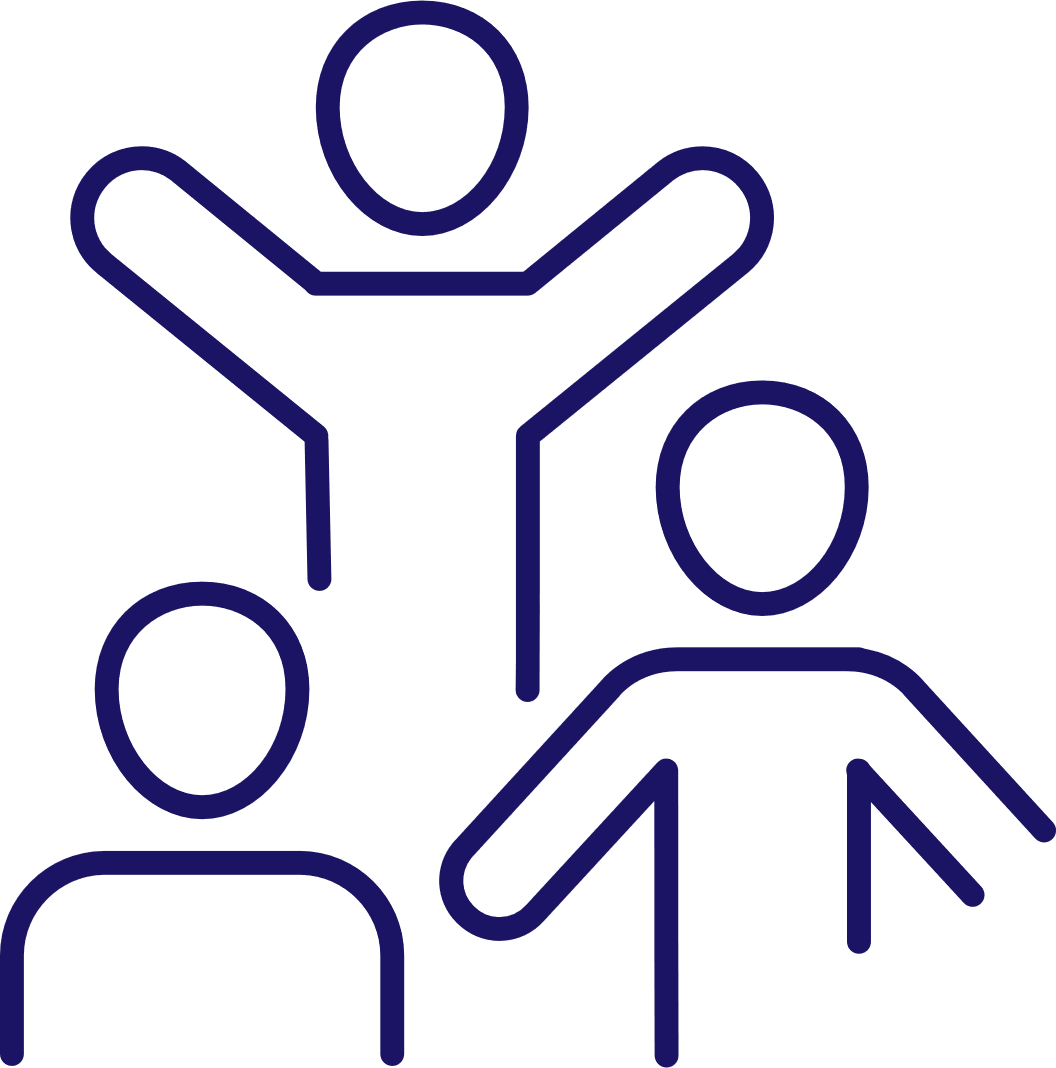 Zasada uczciwej konkurencji
Zasada równości
Zasada bezstronności i obiektywizmu 
Zasada efektywności
Zasada jawności
Zasada przejrzystości
Zasada pisemności i prowadzenia postępowania w języku polskim
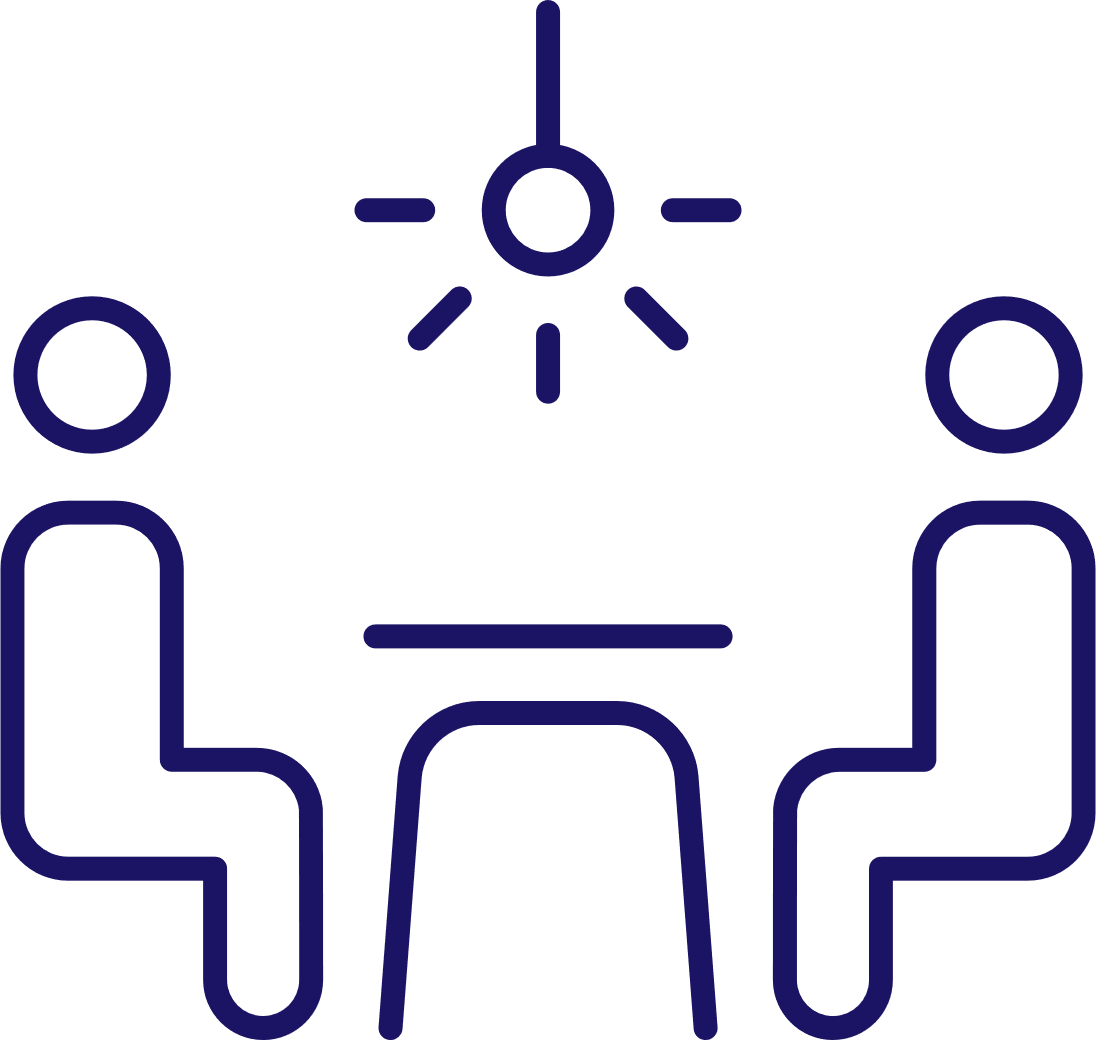 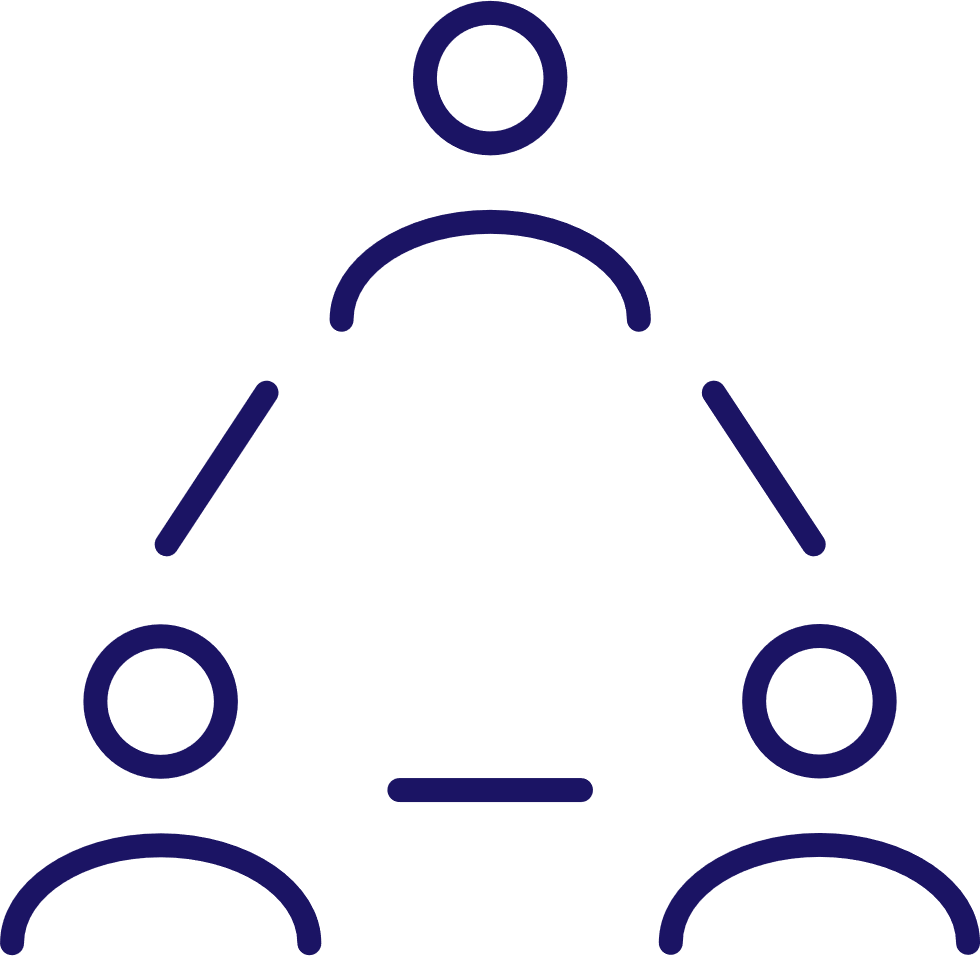 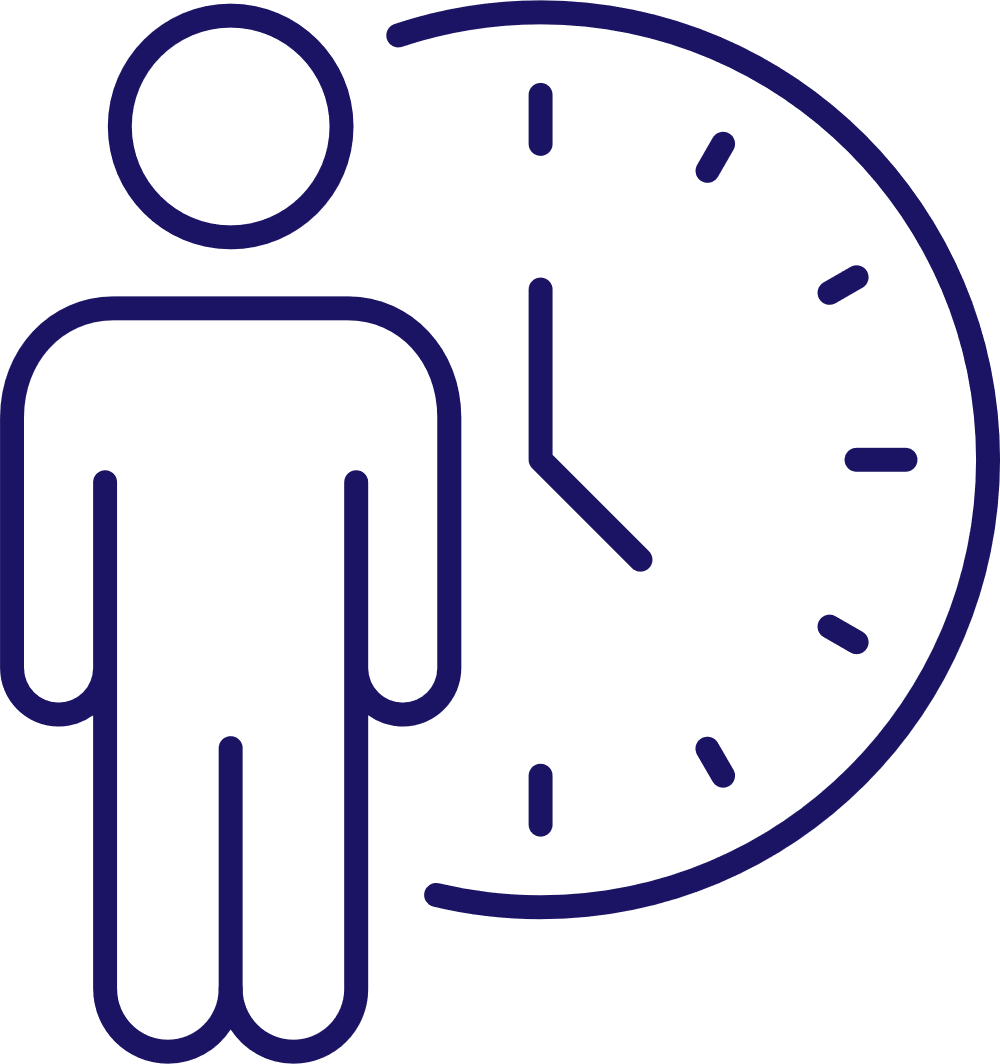 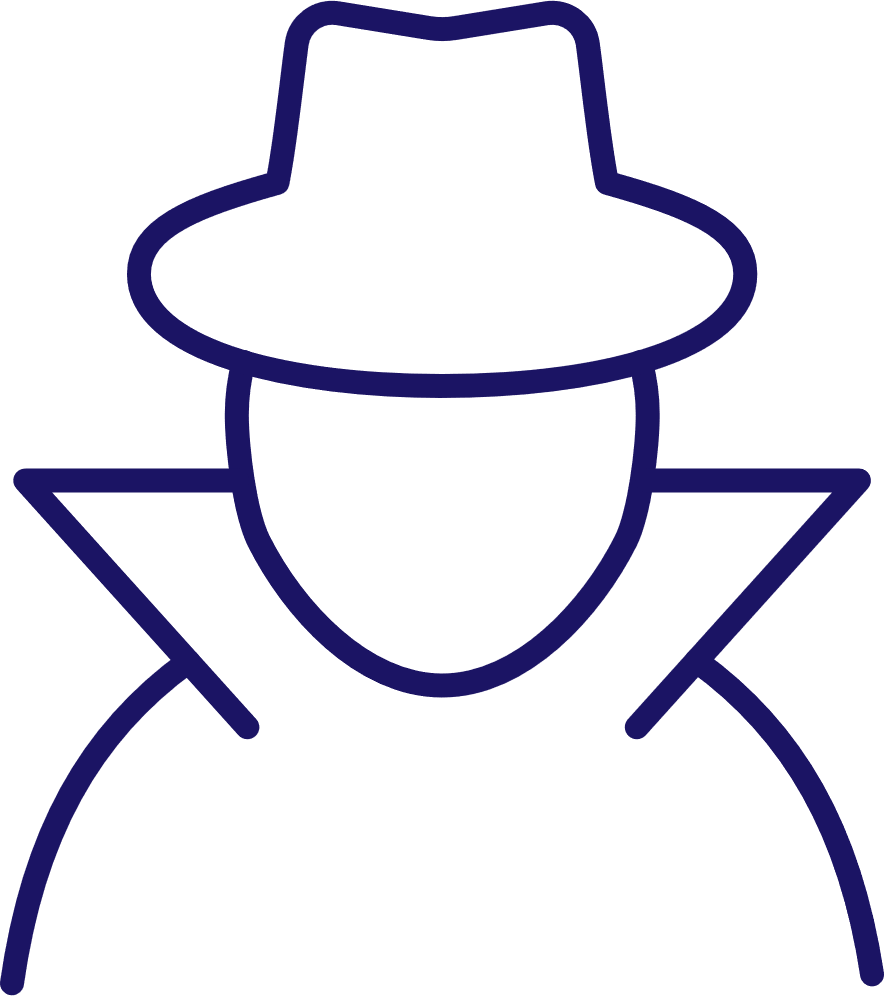 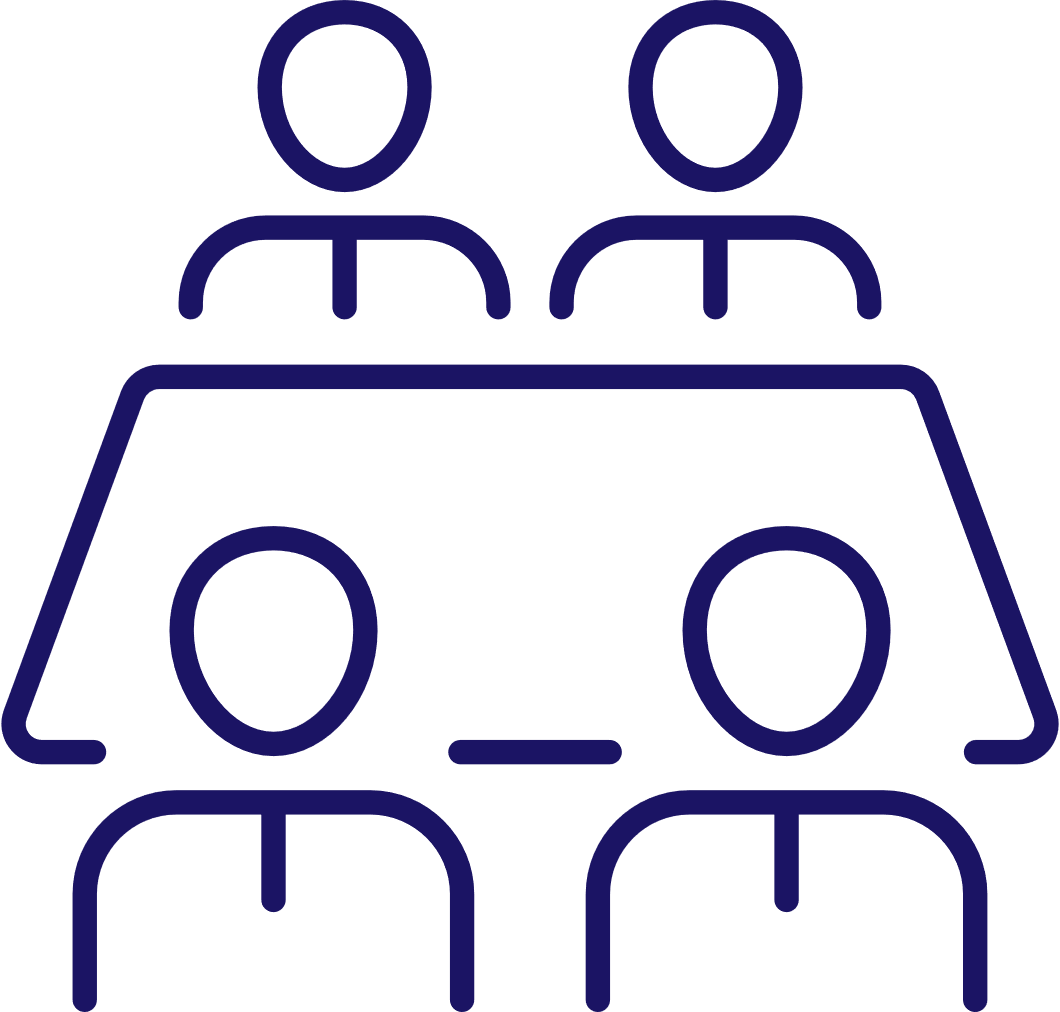 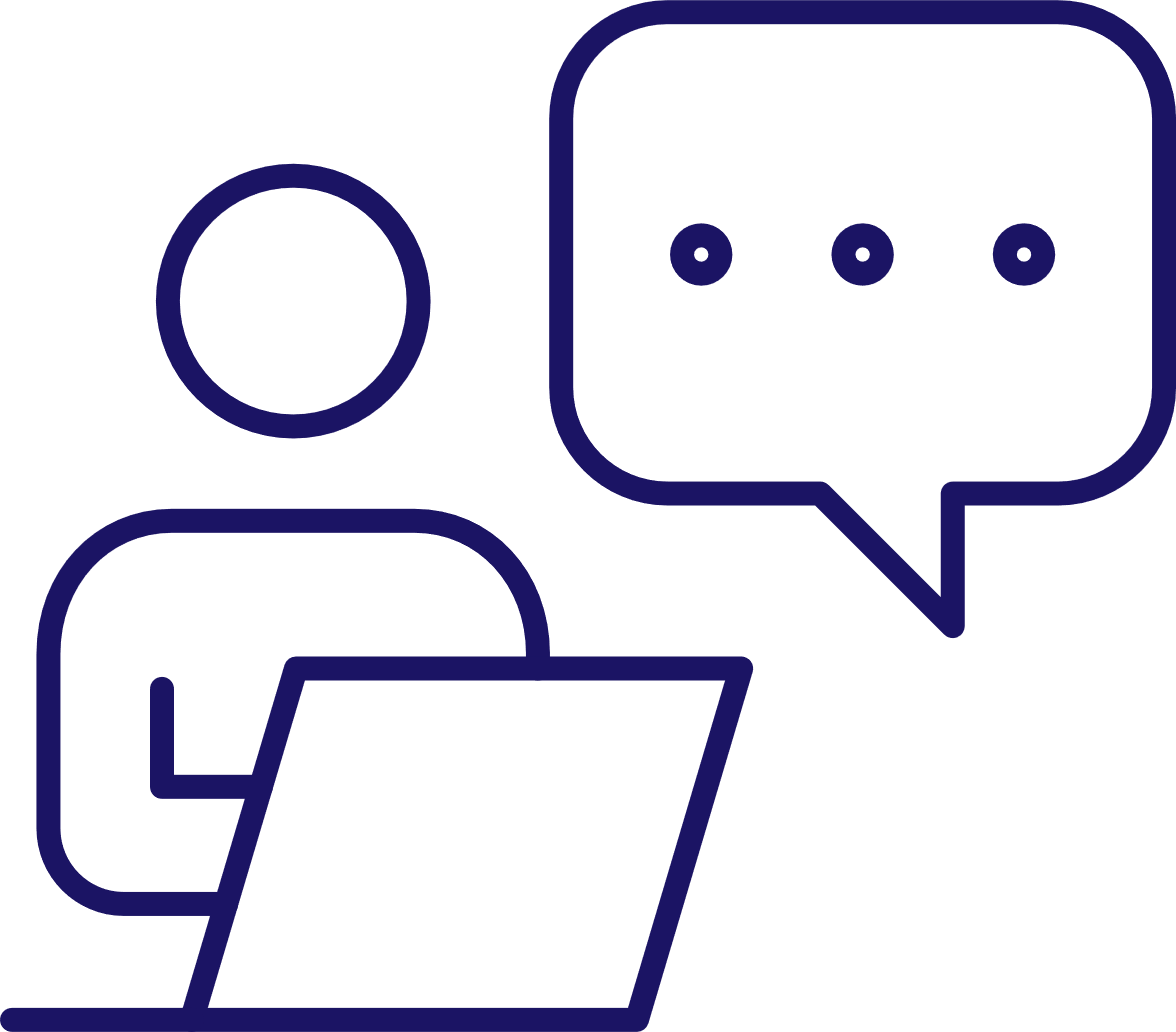 3
Procedury udzielania zamówień publicznych
Poniżej 80 000 PLN netto – wewnętrzny regulamin udzielania zamówień u Zamawiającego
Od 80 000 PLN netto do 130 000 PLN netto – zasada konkurencyjności zgodnie z Wytycznymi dotyczącymi kwalifikowalności na lata 2021-2027 (rozdział 3 podrozdział 3.2)
Powyżej 130 000 PLN netto – tryby zgodnie z ustawą Prawo zamówień publicznych
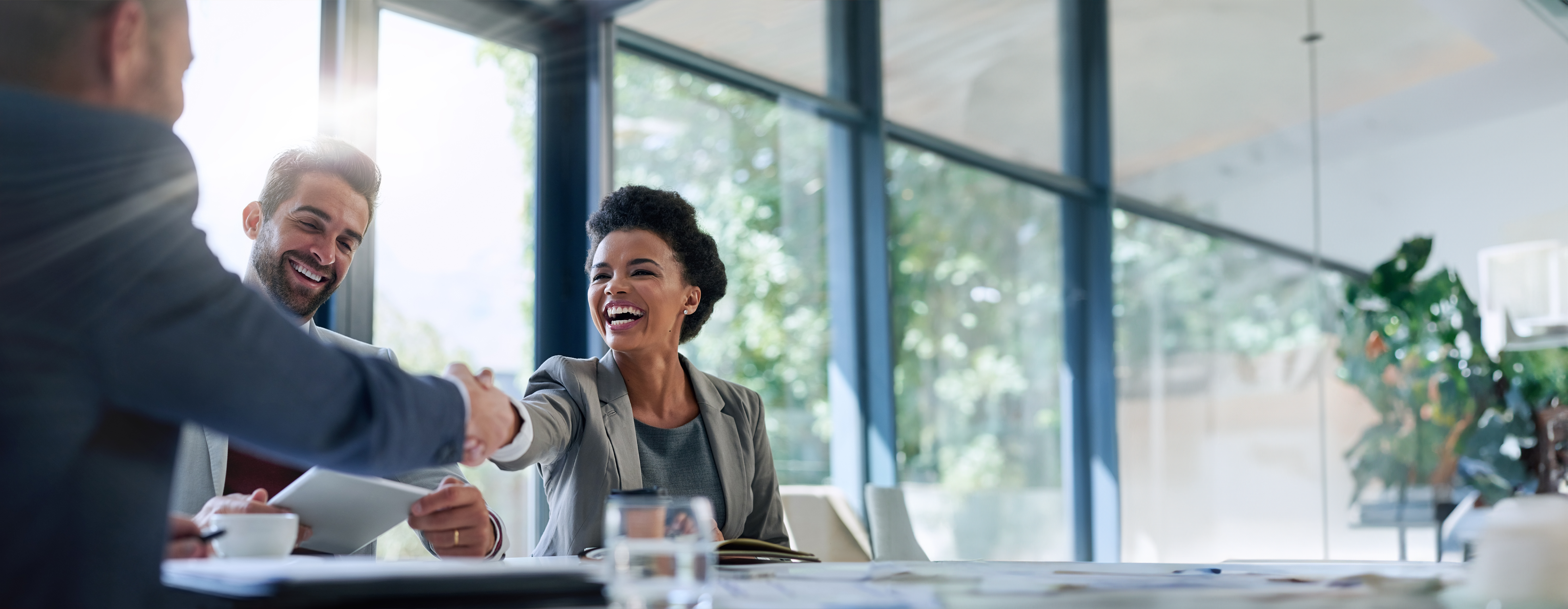 4
Przelicznik kursu euro
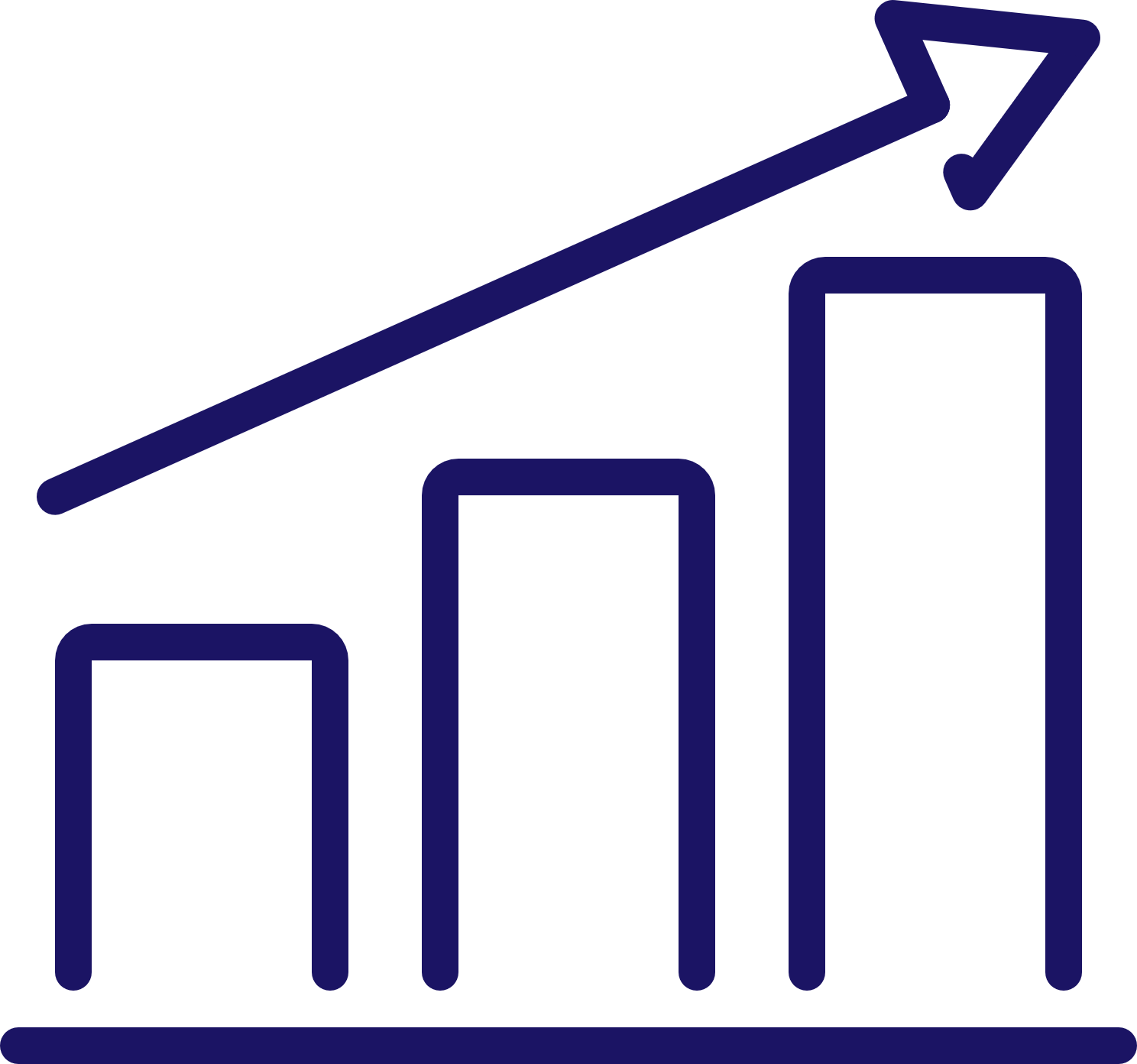 Średni kurs euro podawany jest raz na dwa lata przez Prezesa Urzędu Zamówień Publicznych
Obecnie obowiązuje – obwieszczenie Prezesa Urzędu Zamówień Publicznych z dnia 3 grudnia 2023 r. w sprawie aktualnych progów unijnych, ich równowartości w złotych kwot wyrażonych w euro oraz średniego kursu złotego w stosunku do euro stanowiącego podstawę przeliczenia wartości zamówień publicznych lub konkursów 
Średni kurs euro, w stosunku do złotego, w 2025 r. wynosi 4,6371
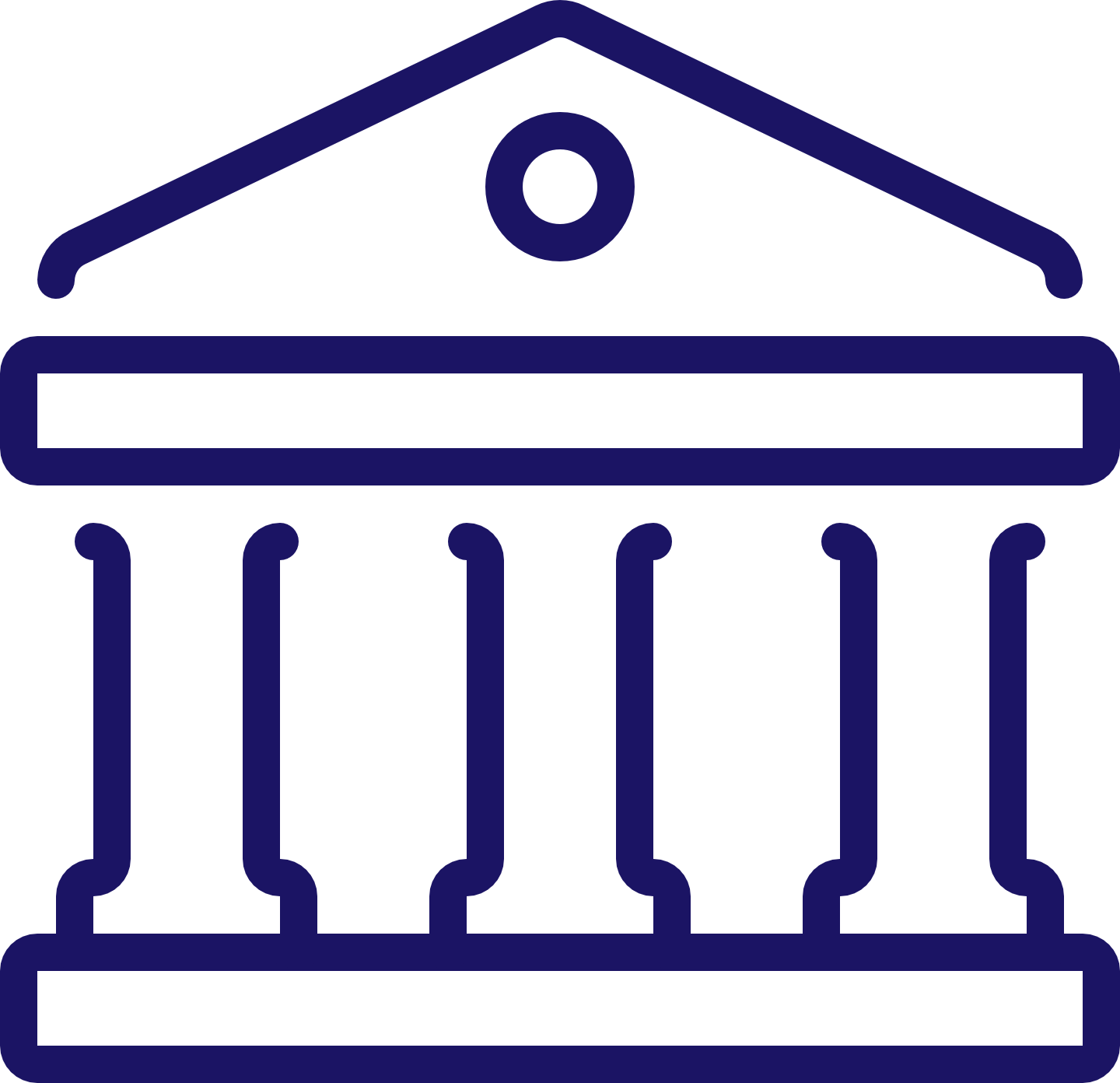 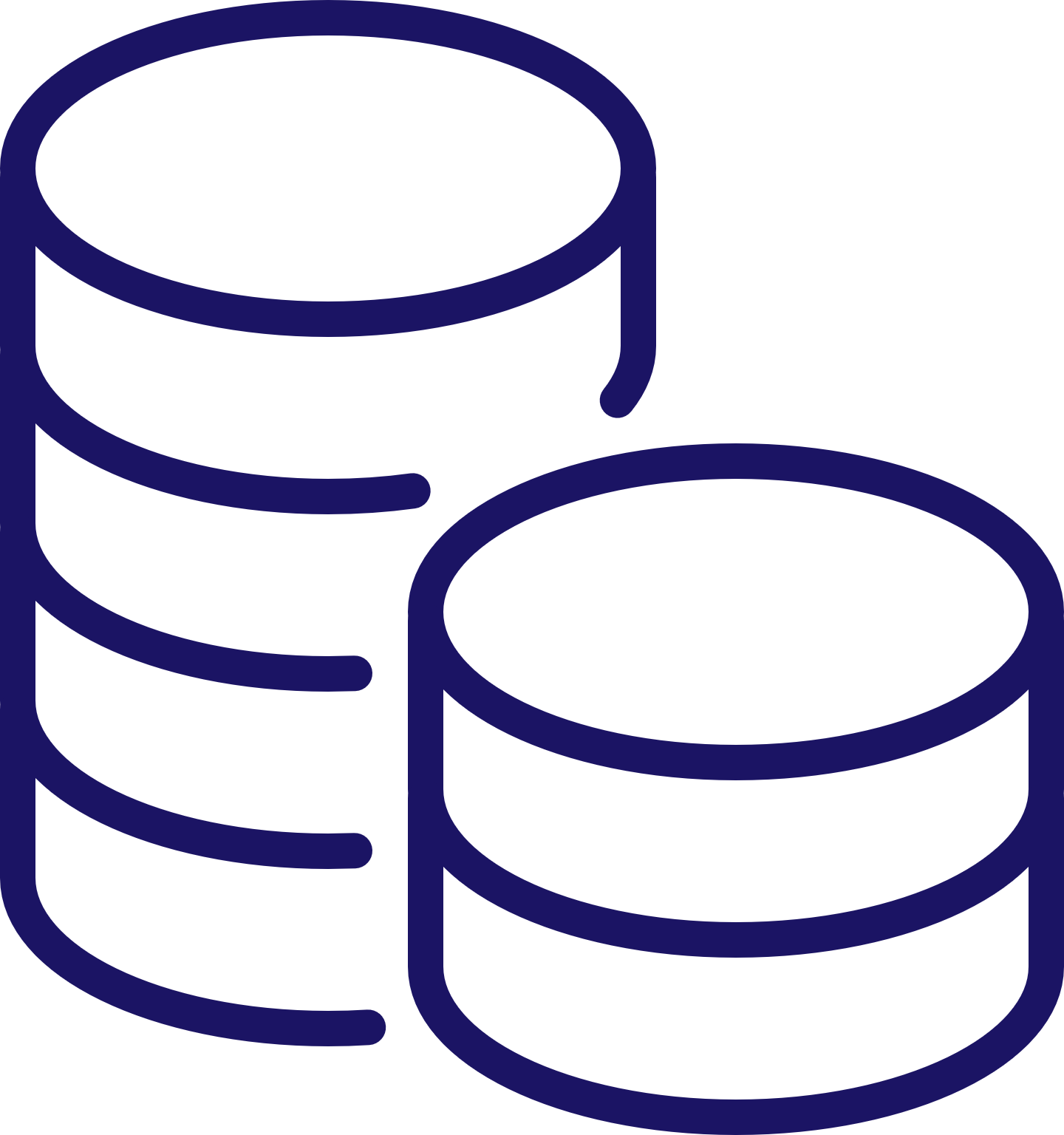 5
Oszacowanie wartości przedmiotu zamówienia
Podstawą obliczenia szacunkowej wartości zamówienia w ramach projektu jest całkowite szacunkowe wynagrodzenie Wykonawcy, bez podatku od towarów i usług, ustalone z należytą starannością. Szacowanie jest dokumentowane w sposób zapewniający właściwą ścieżkę audytu (np. w zatwierdzonym wniosku o dofinansowanie projektu lub w notatce z szacowania).
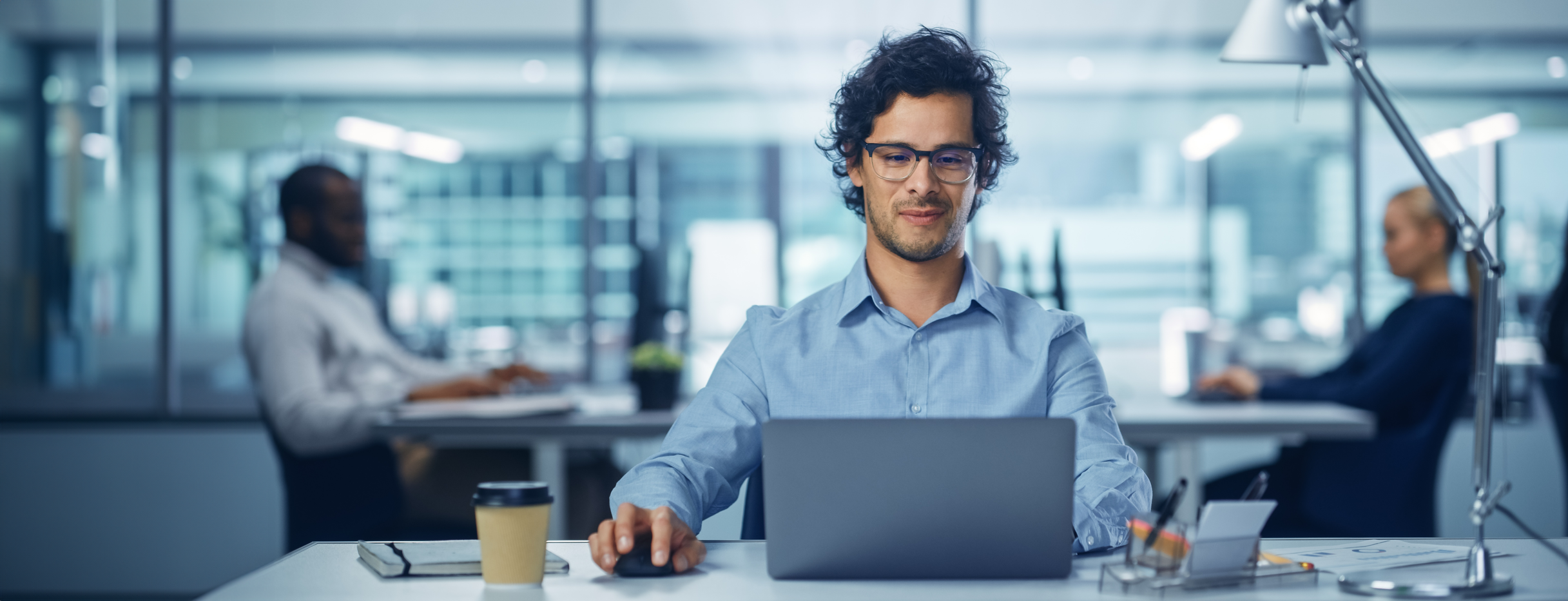 6
Oszacowanie wartości przedmiotu zamówienia – tożsamości
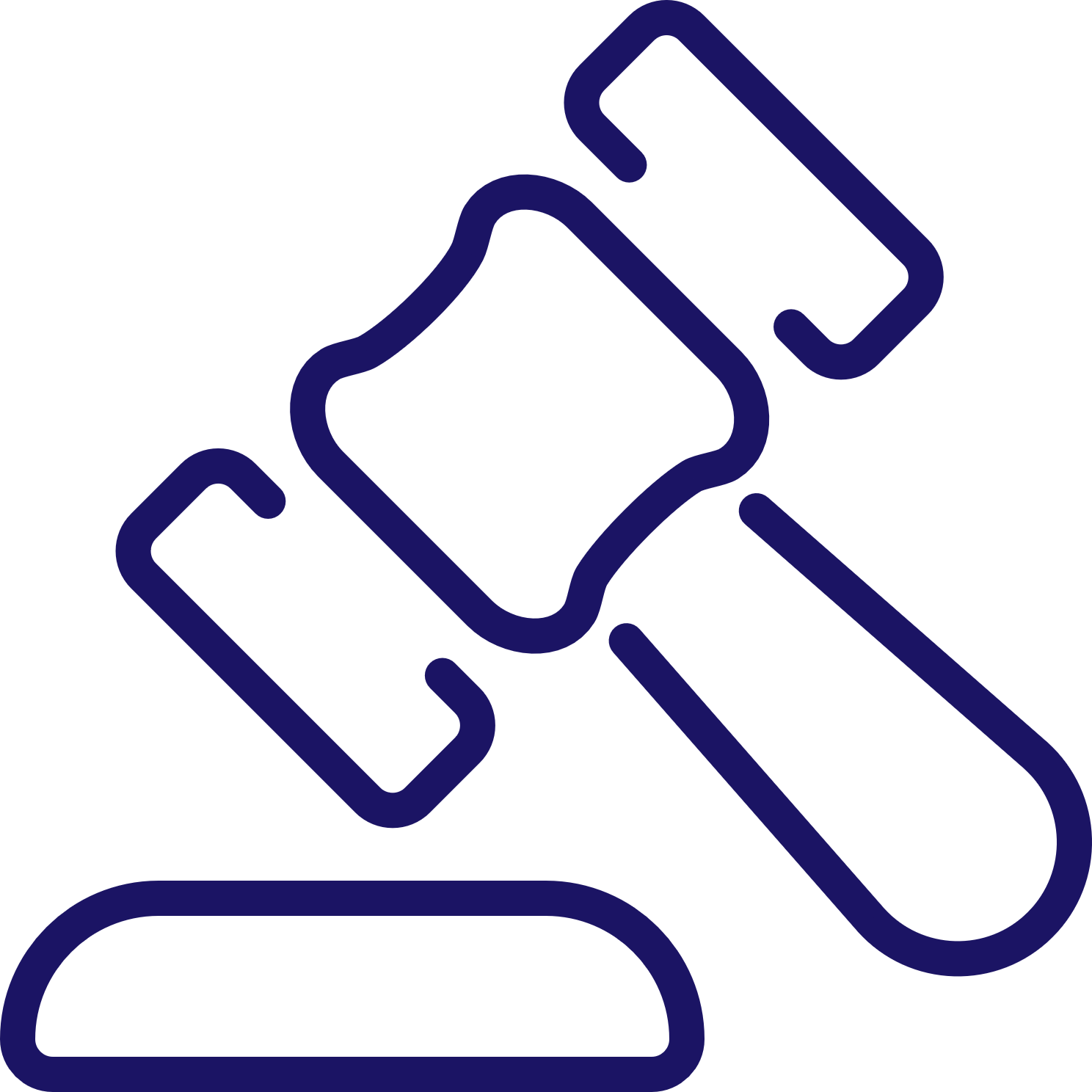 Tożsamość przedmiotowa – usługi, dostawy oraz roboty budowlane są tożsame rodzajowo lub funkcjonalnie, przy czym tożsamość rodzajowa dostaw obejmuje dostawy podobne
Tożsamość czasowa – możliwe jest udzielenie zamówienia w tym samym czasie
Tożsamość podmiotowa – możliwe jest wykonanie zamówienia przez jednego Wykonawcę
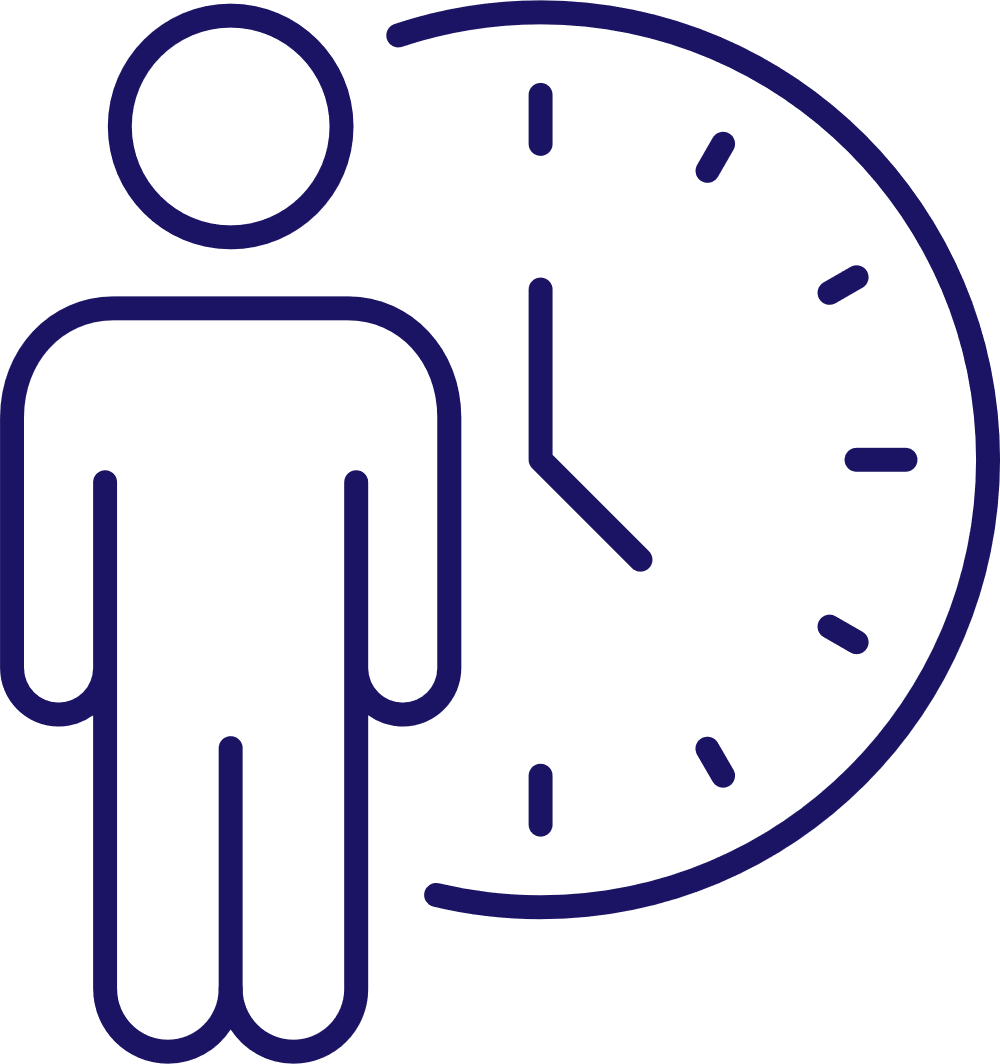 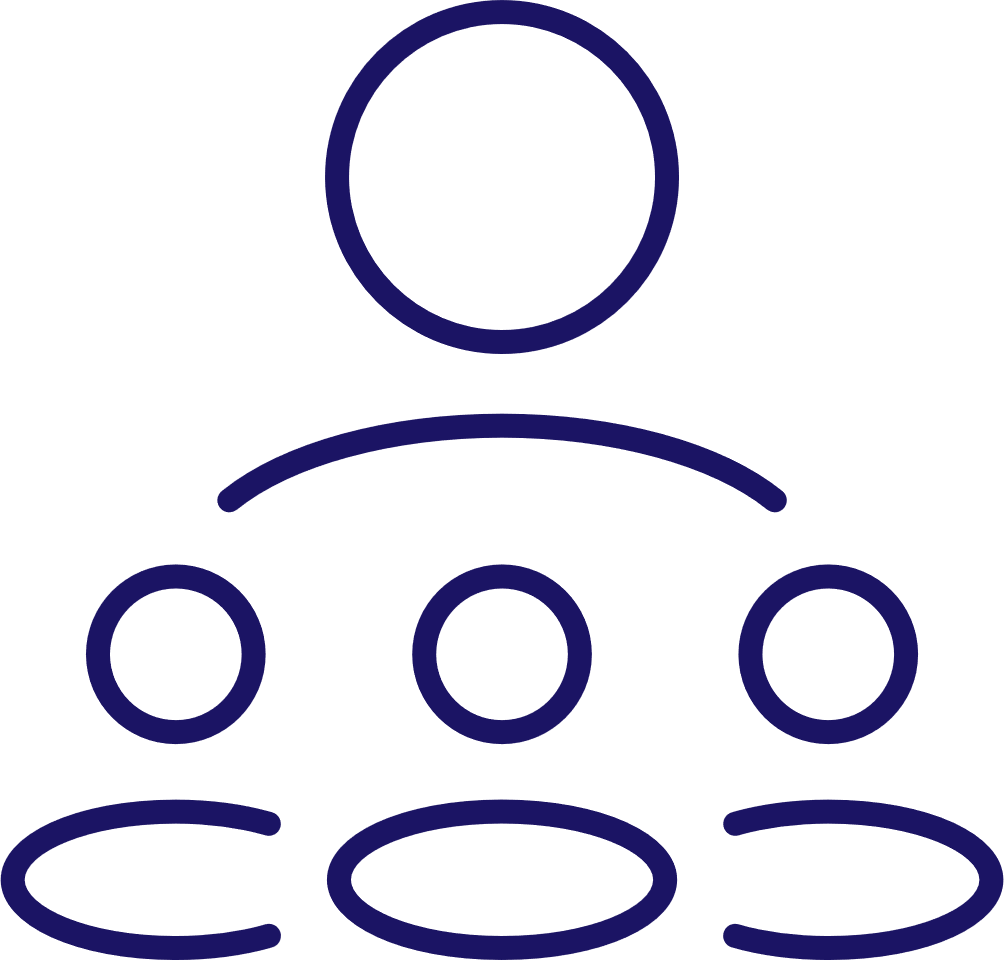 7
Brak powiązań pomiędzy Zamawiającym, a Wykonawcą cz. 1
Uczestniczenie w spółce jako wspólnik spółki cywilnej lub spółki osobowej, posiadanie co najmniej 10% udziałów lub akcji (o ile niższy próg nie wynika z przepisów prawa), pełnienie funkcji członka organu nadzorczego lub zarządzającego, prokurenta, pełnomocnika
Pozostawanie w związku małżeńskim, w stosunku pokrewieństwa lub powinowactwa w linii prostej, pokrewieństwa lub powinowactwa w linii bocznej do drugiego stopnia, lub związanie z tytułu przysposobienia, opieki lub kurateli albo pozostawanie we wspólnym pożyciu z Wykonawcą, jego zastępcą prawnym lub członkami organów zarządzających lub organów nadzorczych Wykonawców ubiegających się o udzielenie zamówienia
8
Brak powiązań pomiędzy Zamawiającym, a Wykonawcą cz. 2
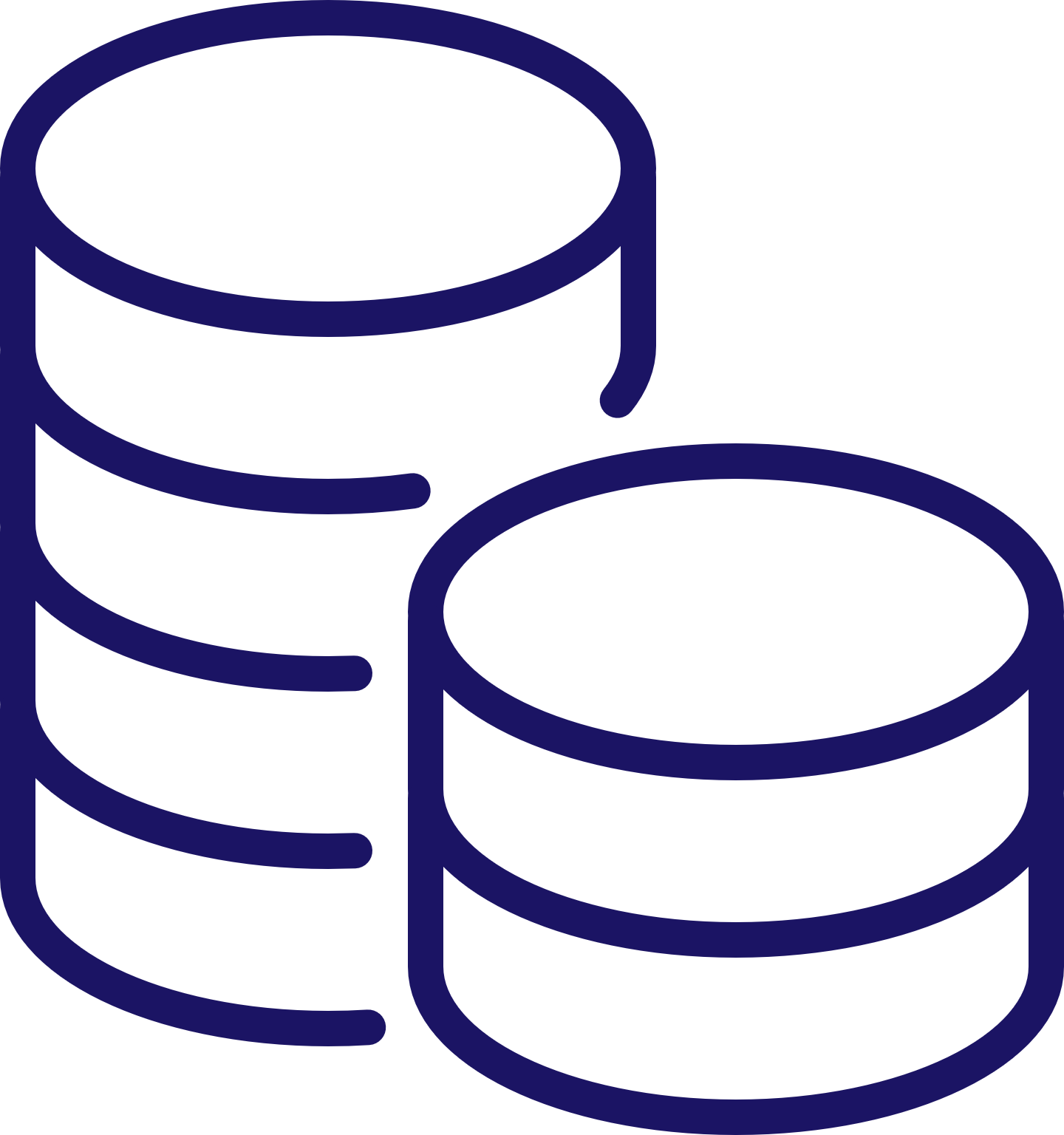 Pozostawanie z Wykonawcą w takim stosunku prawnym lub faktycznym, że istnieje uzasadniona wątpliwość co do ich bezstronności lub niezależności w związku z postępowaniem o udzielenie zamówienia
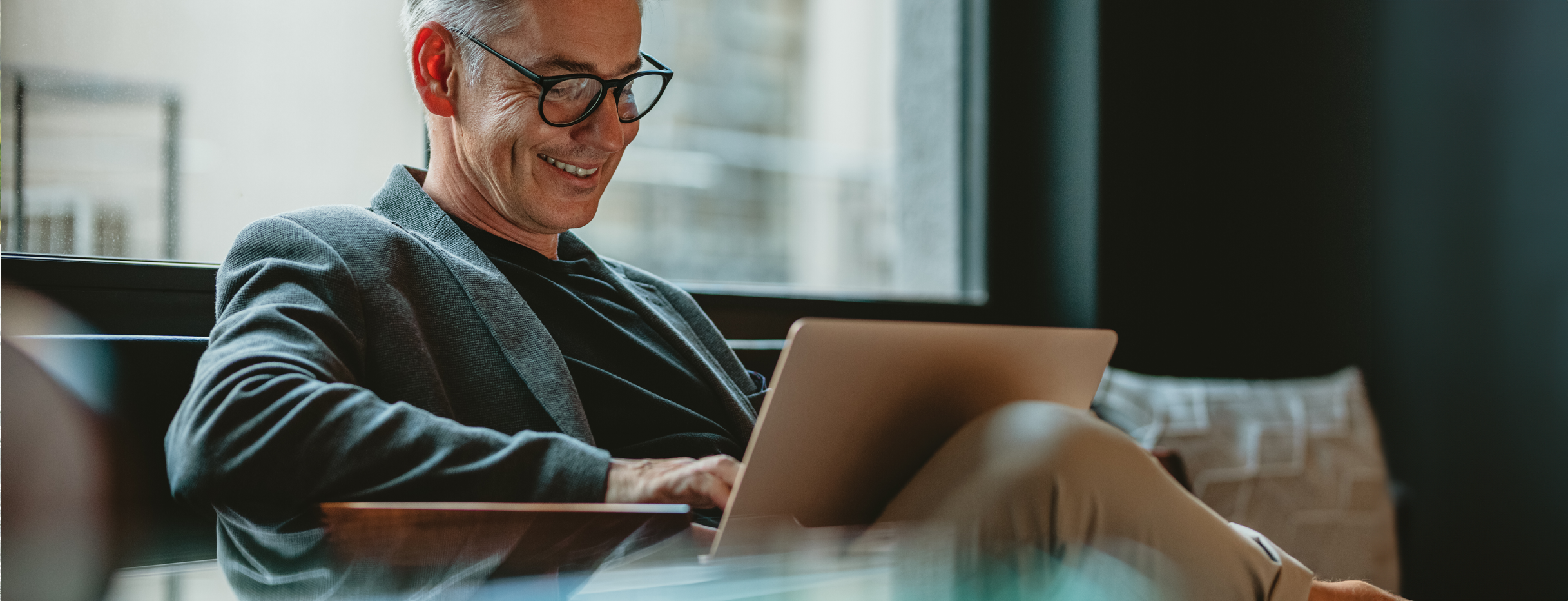 9
Opis przedmiotu zamówienia cz. 1
Przedmiot zamówienia opisuje się w sposób jednoznaczny i wyczerpujący, za pomocą dokładnych i zrozumiałych określeń, uwzględniając wszystkie wymagania i okoliczności mogące mieć wpływ na sporządzenie oferty. Przedmiotu zamówienia nie można opisać w sposób, który mógłby utrudniać uczciwą konkurencję.
Jeżeli nie uzasadnia tego przedmiot zamówienia, opis przedmiotu nie może zawierać odniesień do znaków towarowych, patentów lub pochodzenia, źródła lub szczególnego procesu, które charakteryzują produkty lub usługi dostarczane przez konkretnego Wykonawcę, jeżeli mogłoby to doprowadzić do uprzywilejowania lub wyeliminowania niektórych Wykonawców lub produktów
10
Opis przedmiotu zamówienia cz. 2
W przypadku zastosowania znaków towarowych, patentów lub pochodzenia, źródła lub szczególnego procesu, odniesieniom tym muszą towarzyszyć słowa „lub równoważne”.
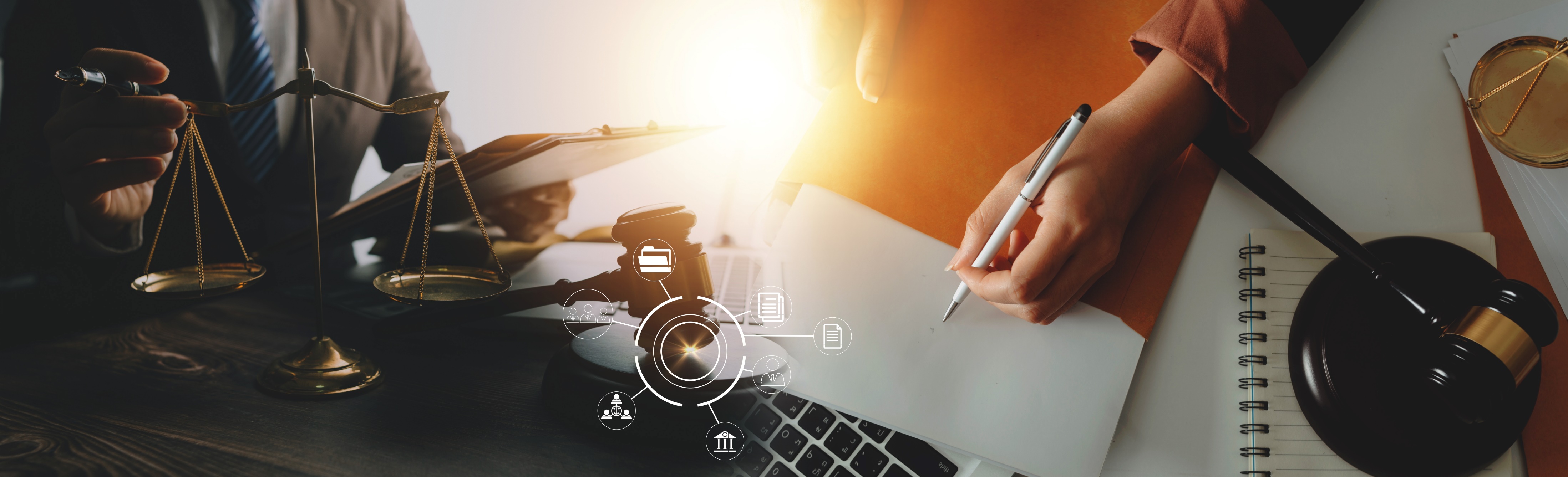 11
Opis przedmiotu zamówienia – błędy
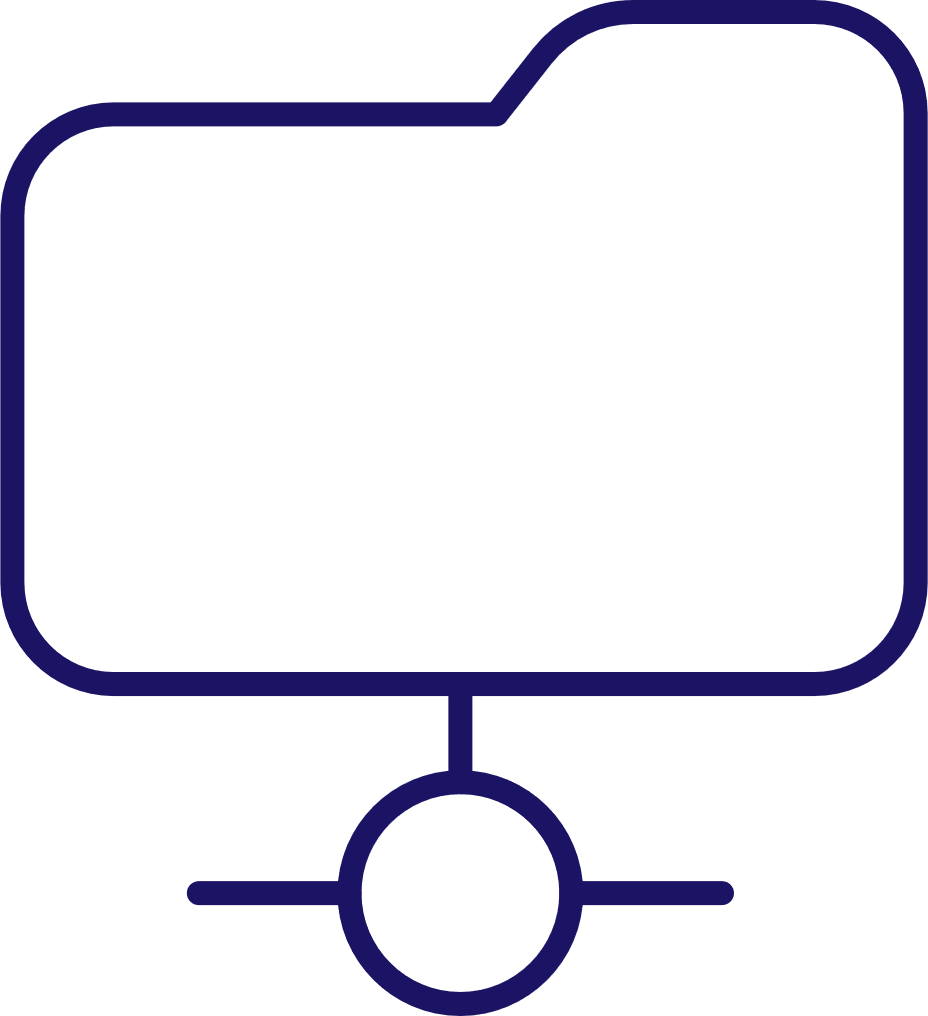 Brak kodów CPV
Zbyt ogólny opis przedmiotu zamówienia
Nieprecyzyjny opis -> wsparcie psychologiczne dla 30 osób, bez podania czy jest to wsparcie indywidualne czy grupowe 
Brak podania równoważności przy odnoszeniu się do konkretnych nazw towarów
Brak uzasadnienia użycia konkretnych znaków towarowych w opisie przedmiotu zamówienia
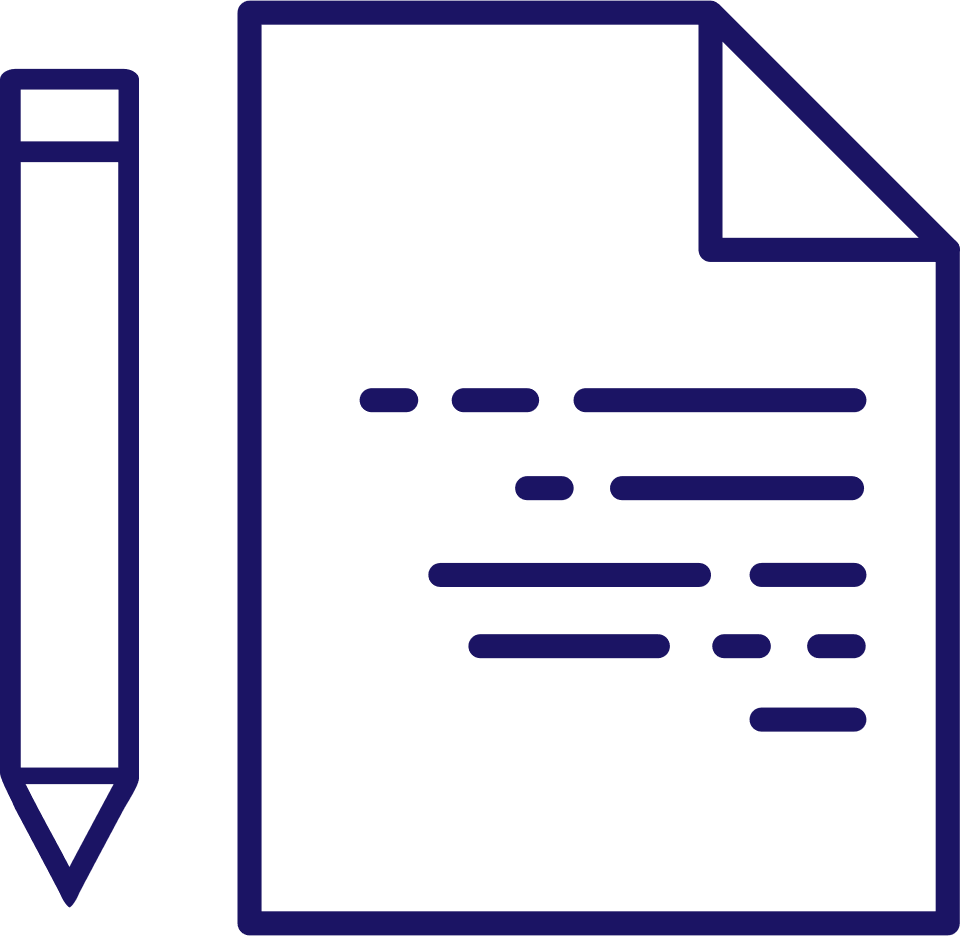 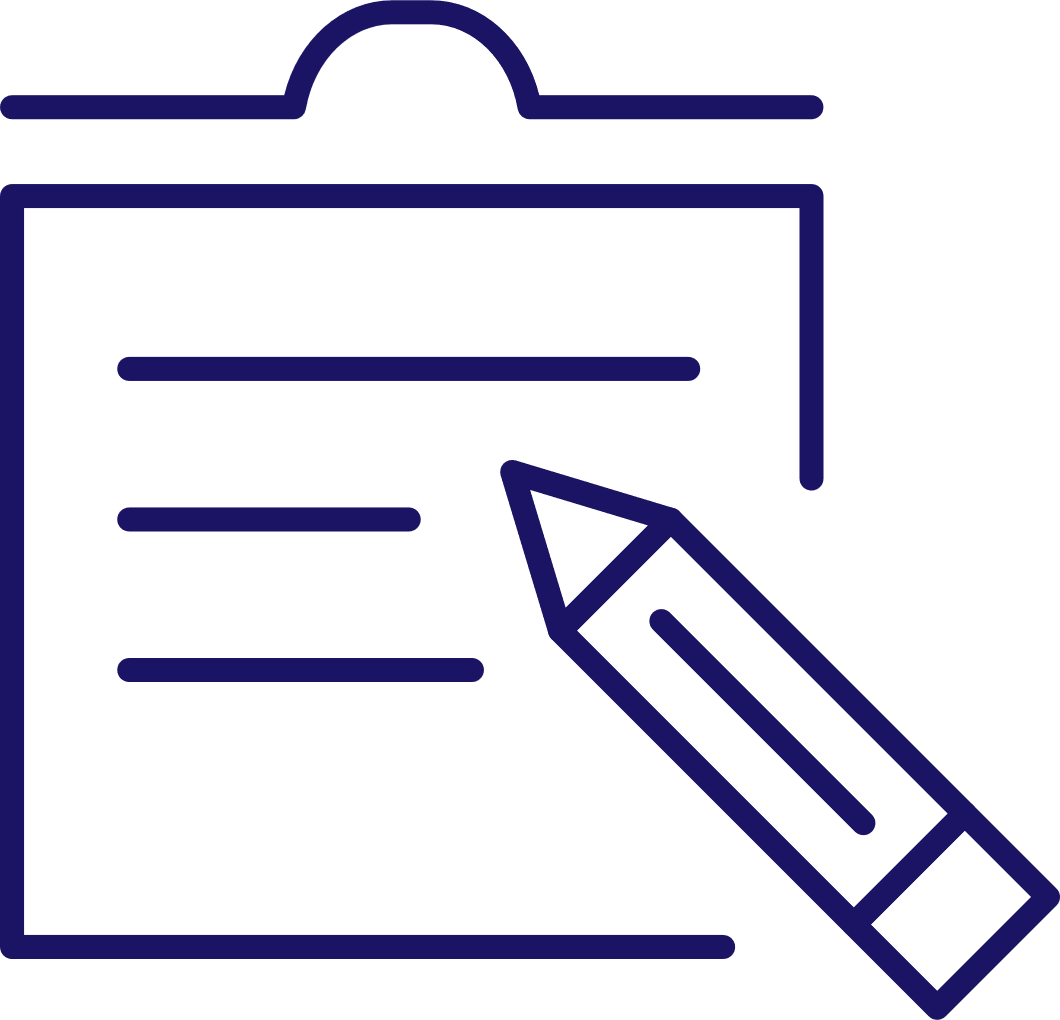 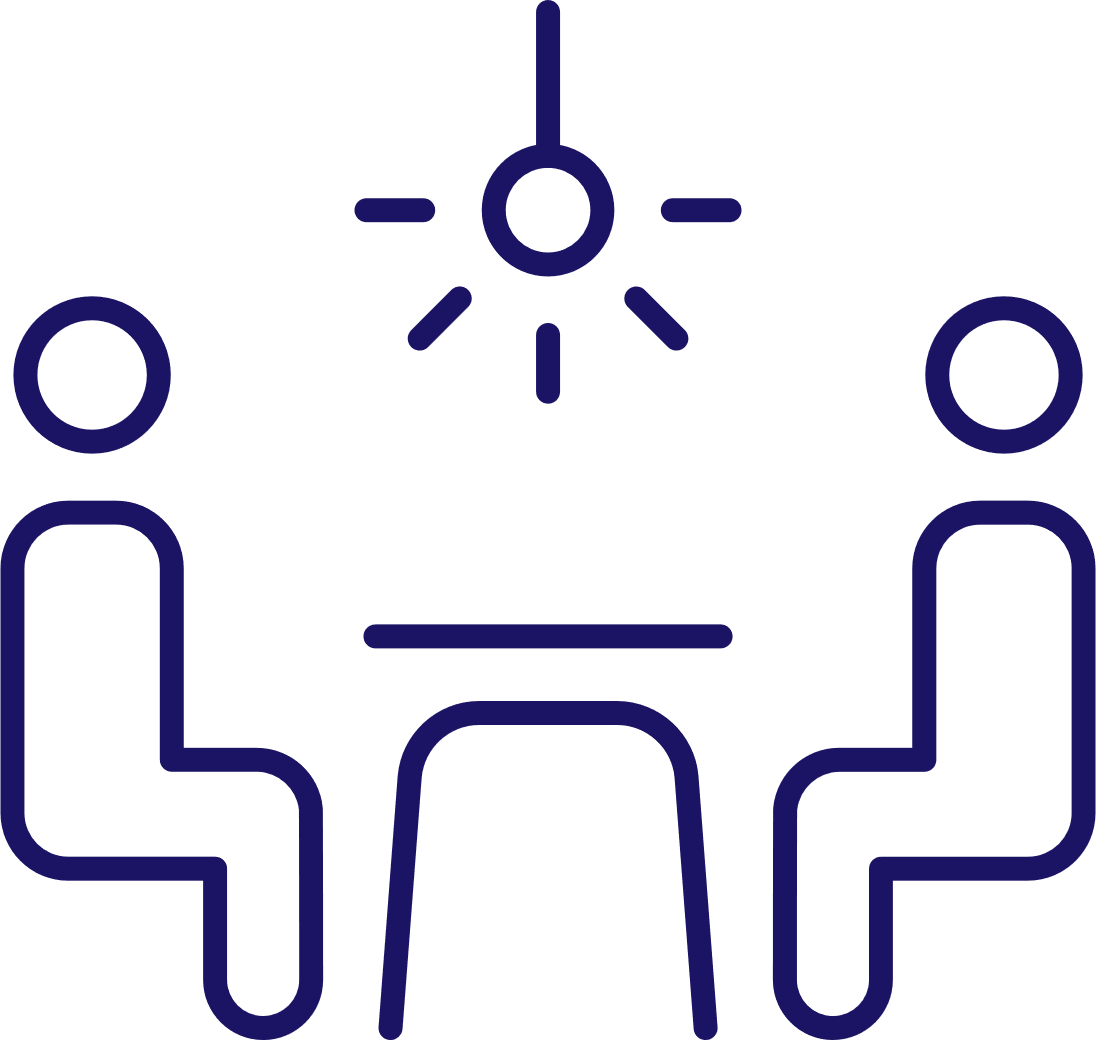 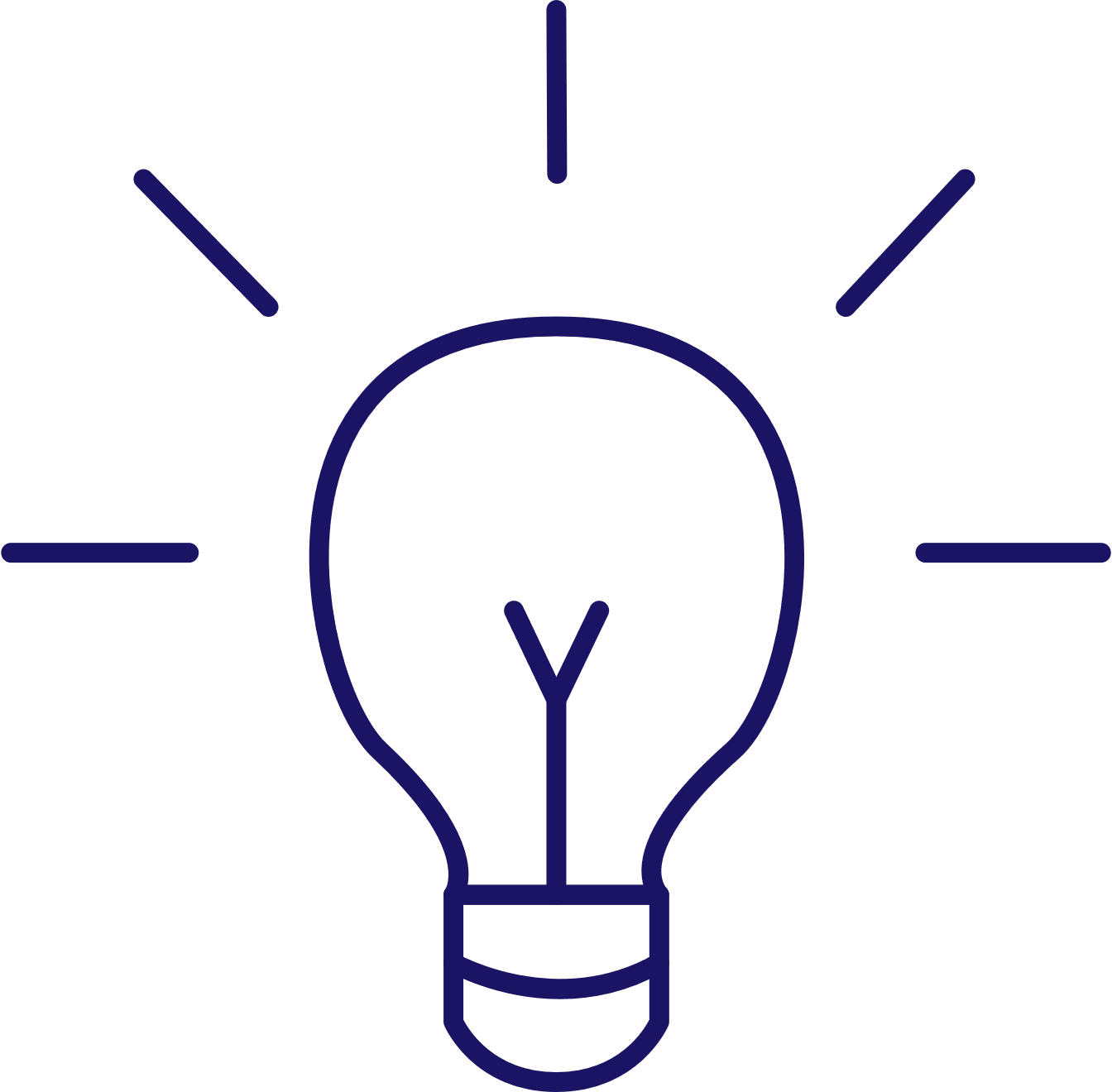 12
Warunki udziału w postępowaniu cz. 1
Zamawiający może wymagać od wykonawców spełnienia warunków udziału w postępowaniu o udzielenie zamówienia. Warunki te Zamawiający określa w sposób zapewniający zachowanie uczciwej konkurencji i równego traktowania wykonawców. Warunki udziału oraz opis sposobu dokonywania oceny ich spełniania muszą być związane z przedmiotem zamówienia i proporcjonalne do niego oraz umożliwiać ocenę zdolności wykonawcy do należytego wykonania zamówienia. Zamawiający nie może formułować warunków przewyższających wymagania wystarczające do należytego wykonania zamówienia.
13
Warunki udziału w postępowaniu cz. 2
W odniesieniu do sytuacji ekonomicznej lub finansowej wykonawców zamawiający może wymagać w szczególności, aby wykonawcy posiadali określony minimalny roczny przychód, w tym minimalny roczny przychód w zakresie przedmiotu zamówienia. Wymagany przez zamawiającego minimalny roczny przychód nie powinien przekraczać dwukrotności szacunkowej wartości zamówienia, z wyjątkiem należycie uzasadnionych przypadków. 
W odniesieniu do zdolności technicznej lub zawodowej zamawiający może określić warunki dotyczące niezbędnego wykształcenia, kwalifikacji zawodowych, doświadczenia, potencjału technicznego wykonawcy lub osób skierowanych przez wykonawcę do realizacji zamówienia, umożliwiających realizację zamówienia na odpowiednim poziomie jakości.
14
Katalog przykładowych warunków udziału w postępowaniu
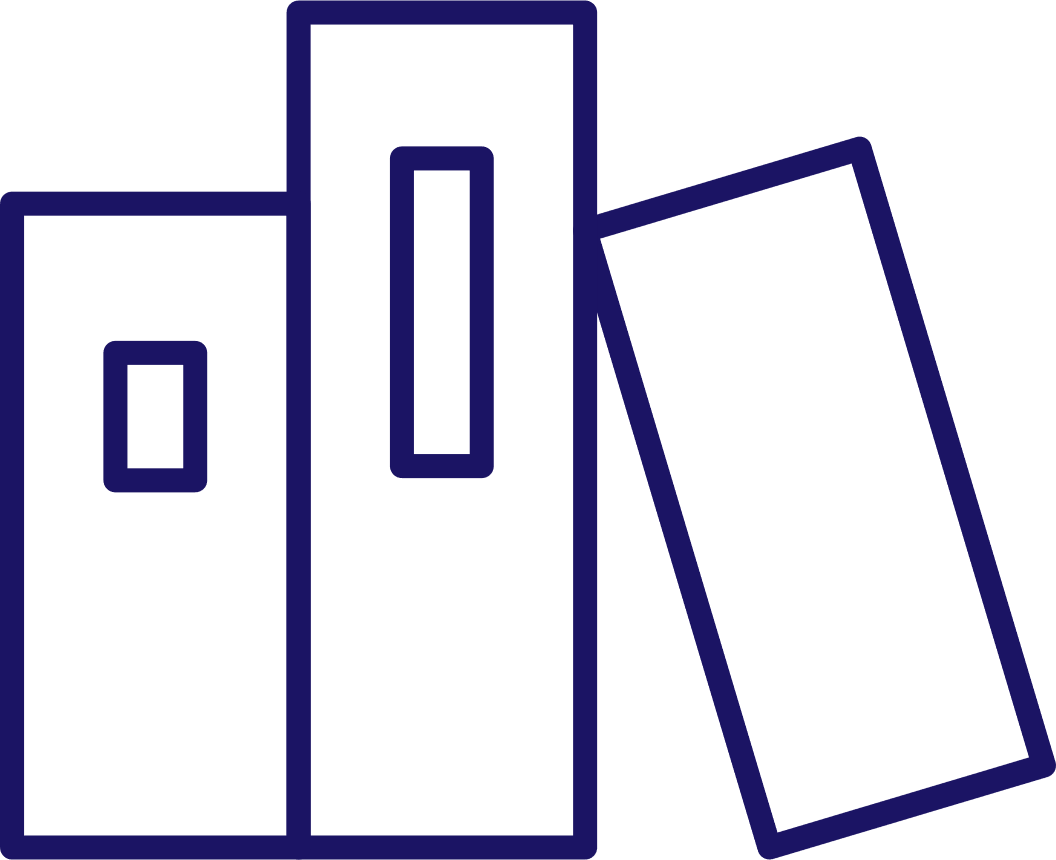 Wykaz dostaw lub usług zrealizowanych w ciągu ostatnich lat
Zezwolenia, licencje, koncesje – jeśli jest to zasadne dla przedmiotu zamówienia
Dokument potwierdzający, że Wykonawca jest ubezpieczony od odpowiedzialności cywilnej w zakresie prowadzonej działalności związanej z przedmiotem zamówienia
Dokument potwierdzający status członka danej organizacji, jeżeli członkostwo w tej organizacji jest niezbędne do świadczenia określonych usług w kraju, w którym Wykonawca ma siedzibę
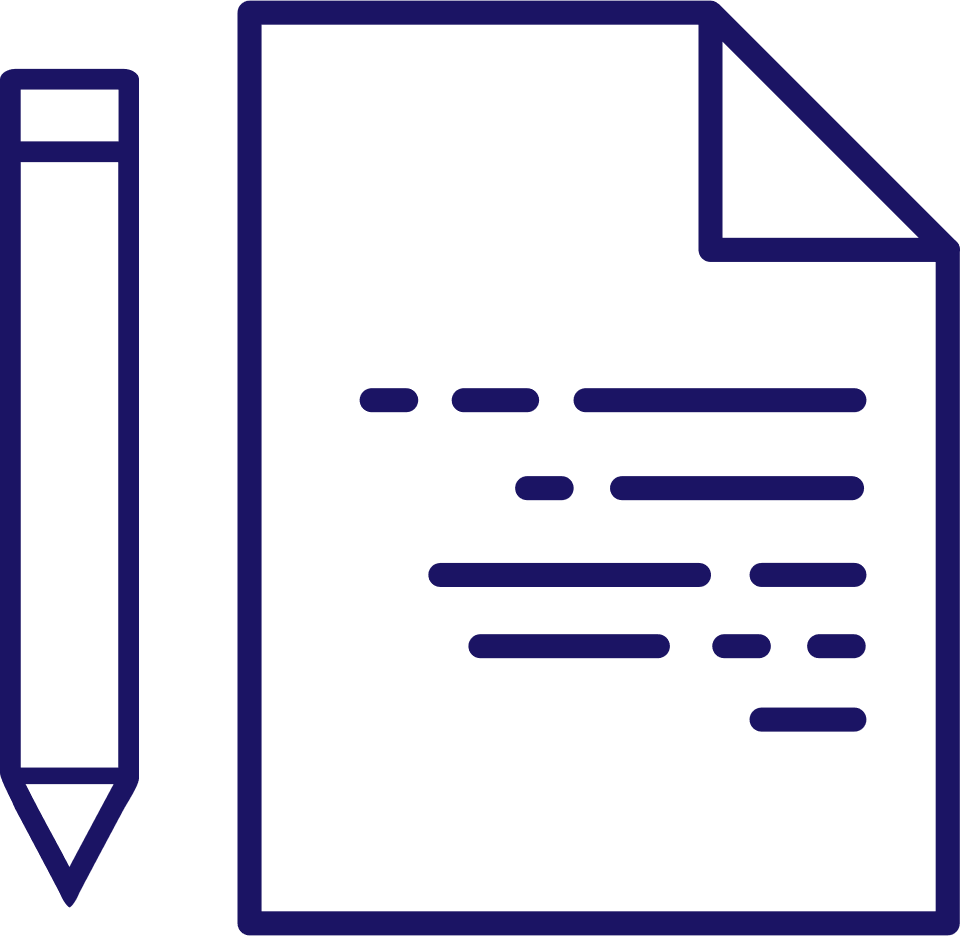 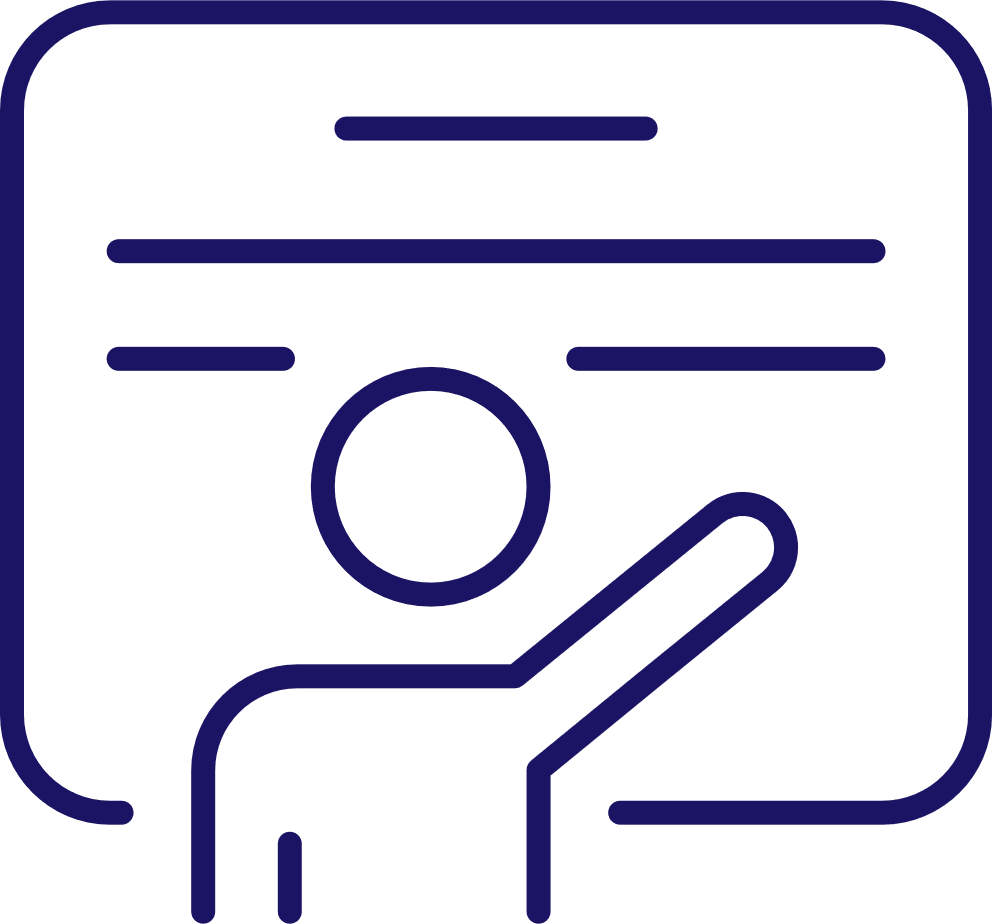 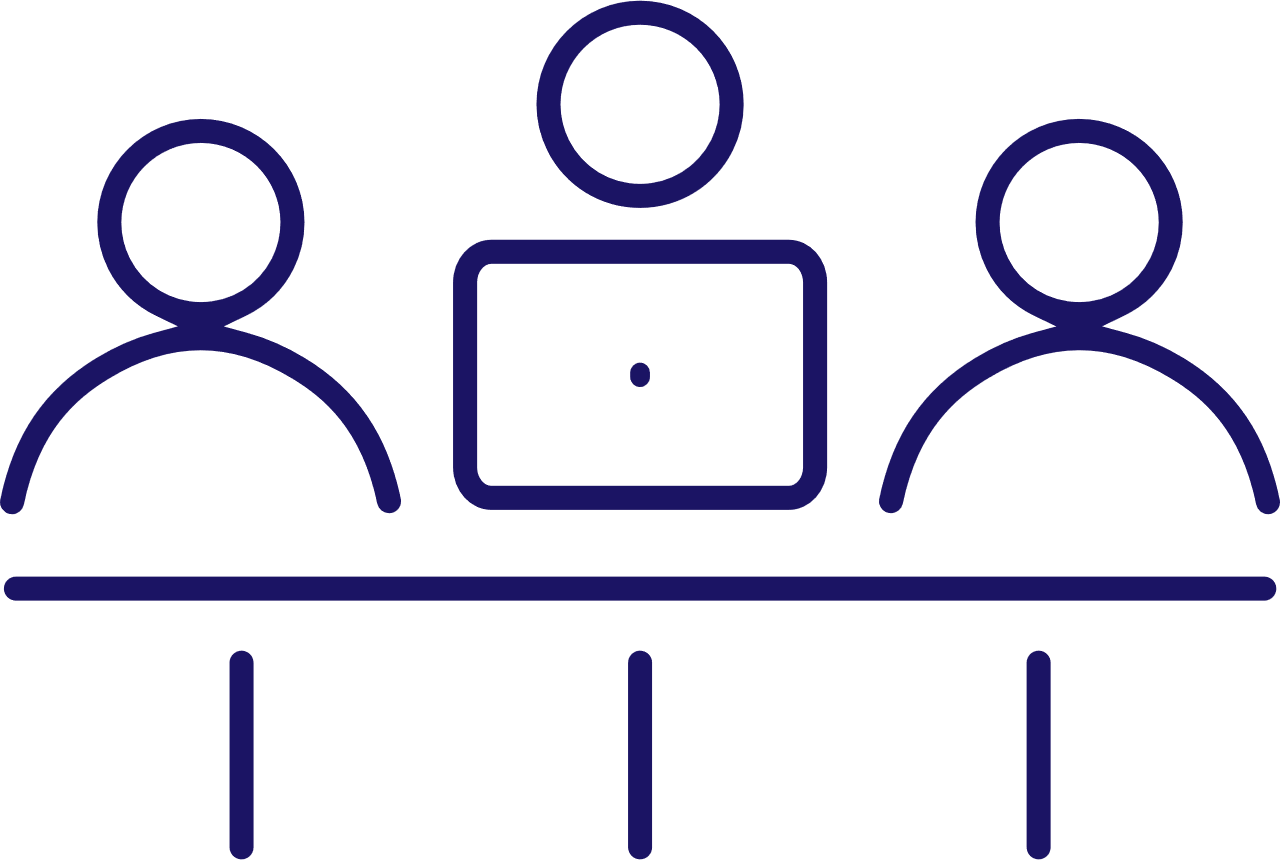 15
Kryteria oceny ofert
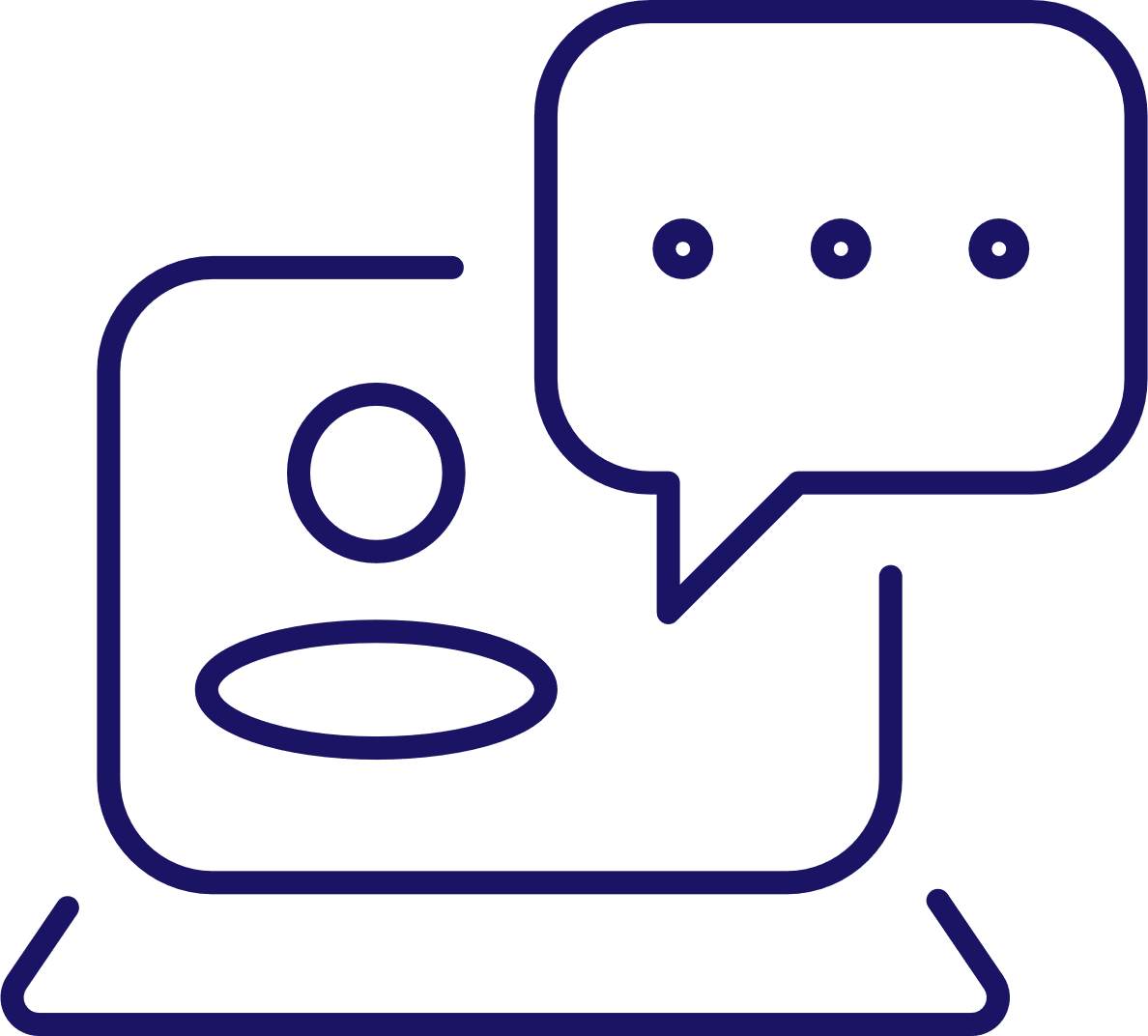 Każde kryterium oceny ofert musi być związane z przedmiotem zamówienia
Każde kryterium i opis jego stosowania musi być sformułowane w sposób jednoznaczny i zrozumiały
Wagi poszczególnych kryteriów powinny być określone w sposób umożliwiający wybór najkorzystniejszej oferty
Kryteria oceny ofert nie mogą dotyczyć właściwości Wykonawcy, a w szczególności jego wiarygodności ekonomicznej, technicznej lub finansowej oraz doświadczenia
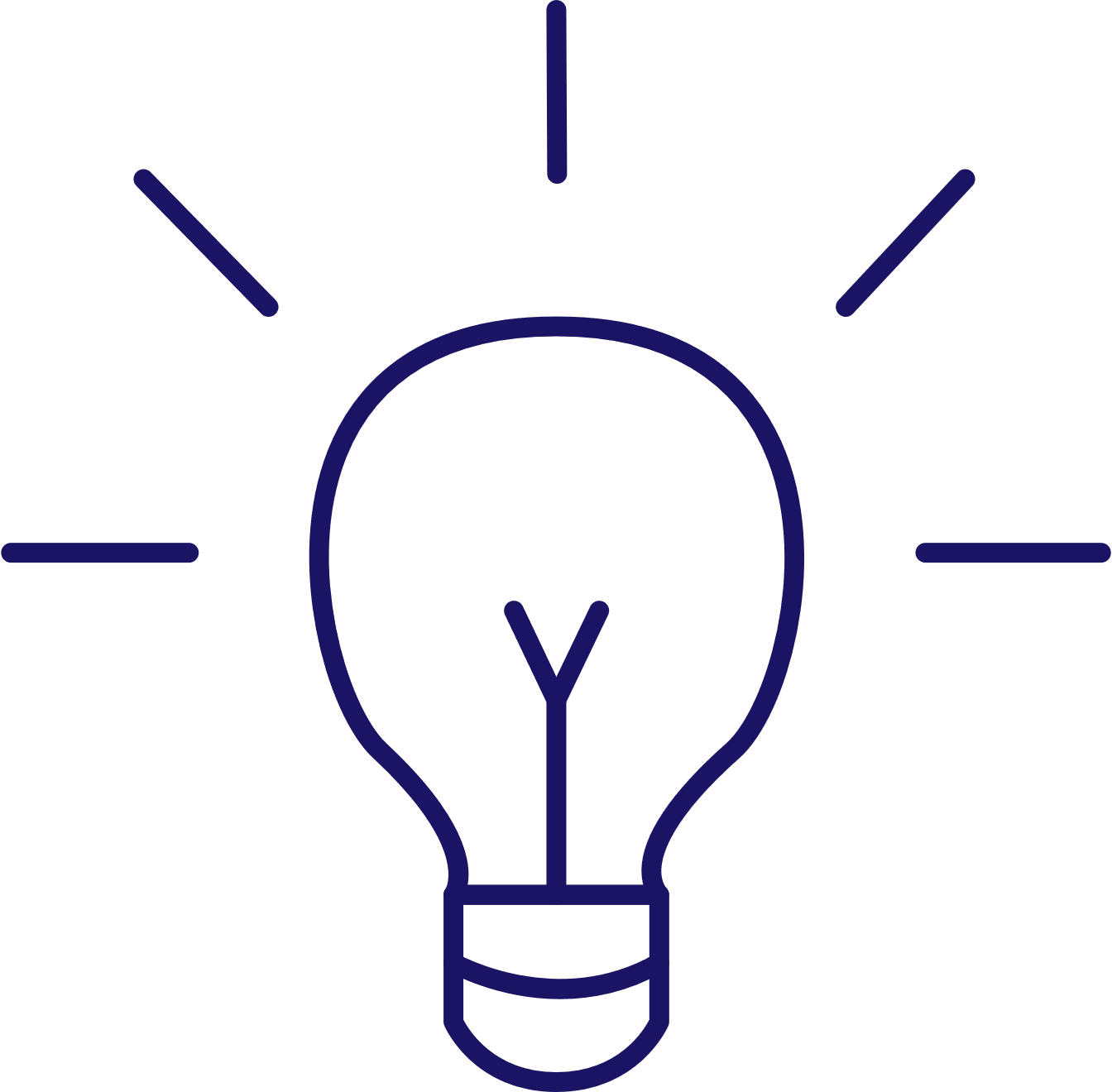 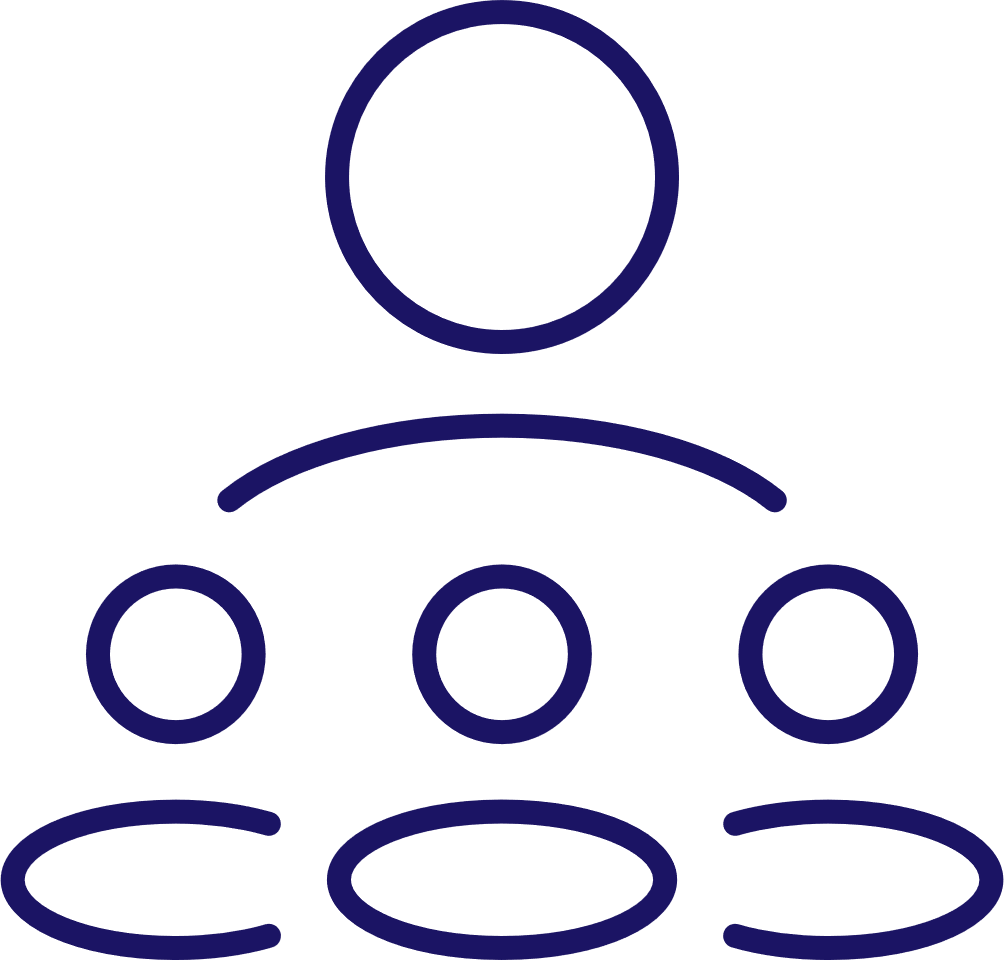 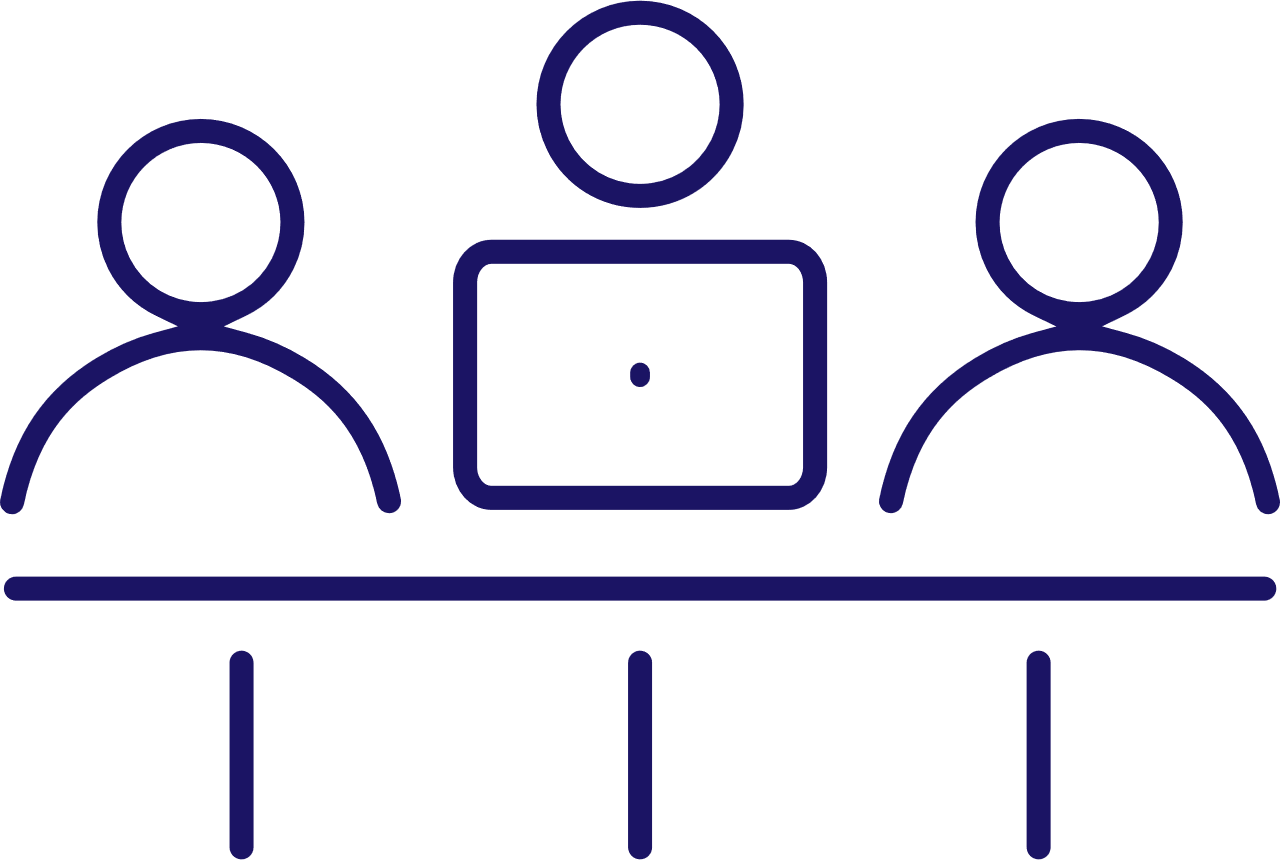 16
Pozacenowe kryteria oceny ofert
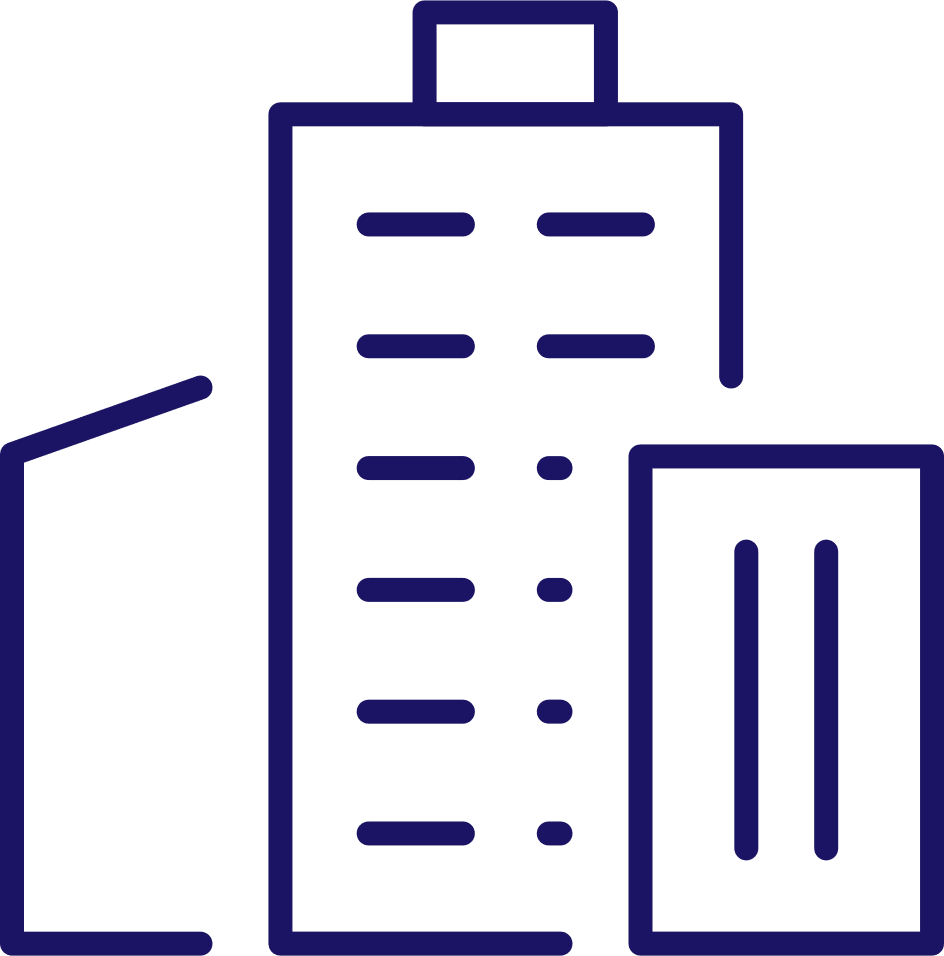 Jakość, w tym parametry techniczne, właściwości funkcjonalne, dostępność, aspekty społeczne, środowiskowe i innowacyjne
Kwalifikacje zawodowe i doświadczenie osób wyznaczonych do realizacji zamówienia, jeżeli mogą mieć znaczący wpływ na jakość wykonania zamówienia
Serwis posprzedażowy oraz pomoc techniczną, warunki dostawy, takie jak termin dostawy, sposób dostawy oraz czas dostawy lub okres realizacji
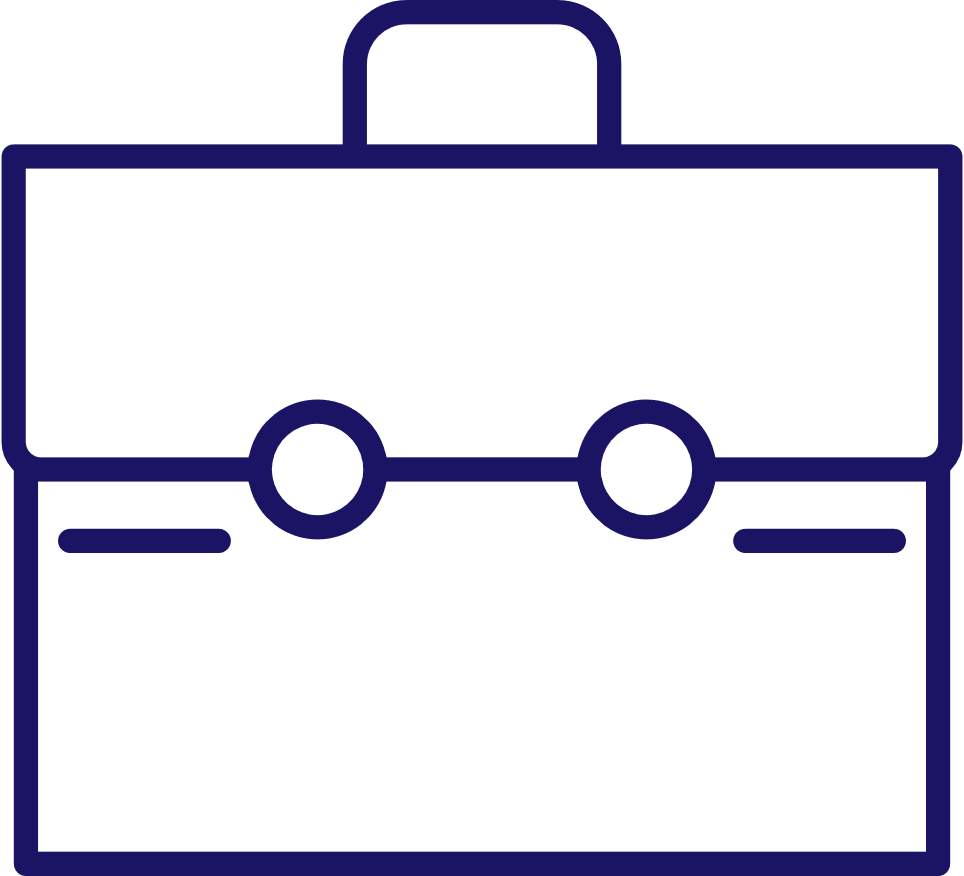 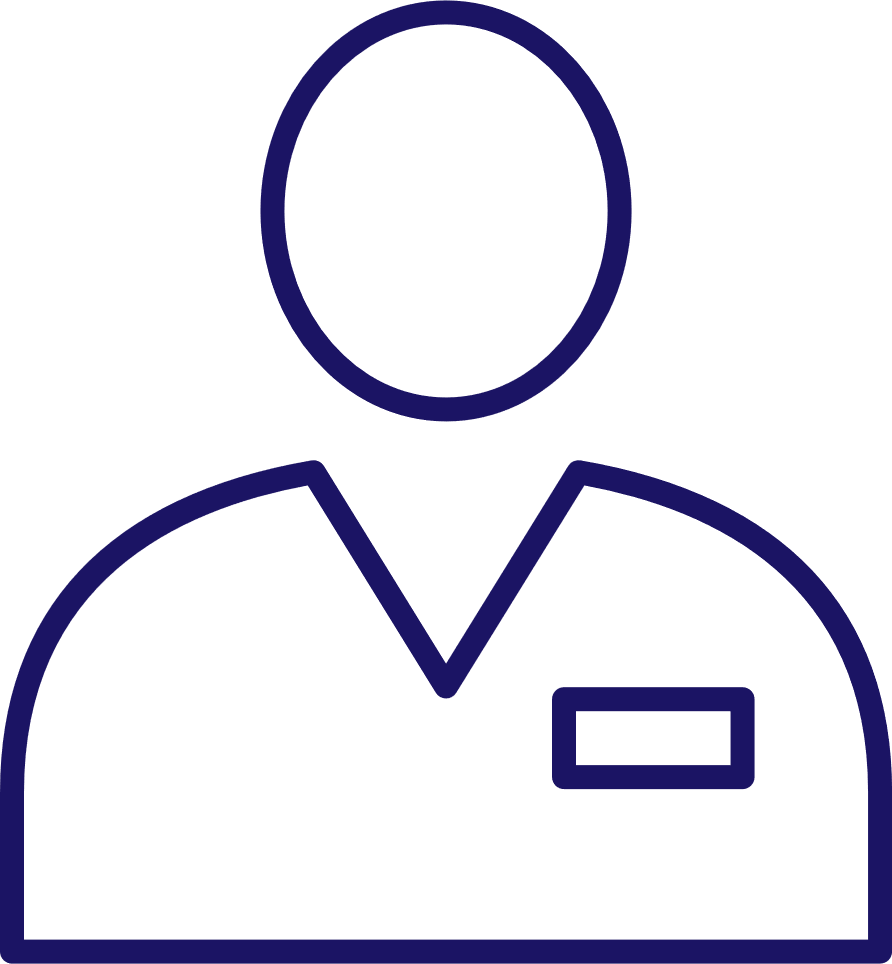 17
Przykładowe zastosowanie kryteriów oceny ofert
Wagi poszczególnych kryteriów powinny być określone w sposób umożliwiający wybór najkorzystniejszej oferty - Cena 60 pkt, kryterium pozacenowe 40 pkt
Przykład:
Cena – cena najniższa/cena oferty badanej x wartość punktowa (60 pkt)
Kryterium pozacenowe - Termin dostawy:
Może być przedstawiony w sposób punktowy 
7 dni i mniej to 40 pkt., od 8 do 14 dni to 30 pkt., od 15 do 21 dni to 20 pkt., od 22 do 28 dni to 10 pkt., a powyżej 28 dni to 0 pkt.
Może być przedstawiony w formie wzoru:
Najkrótszy termin zaoferowany/termin dostawy w ofercie badanej x wartość punktowa (40 pkt)
18
Zapytanie ofertowe cz. 1
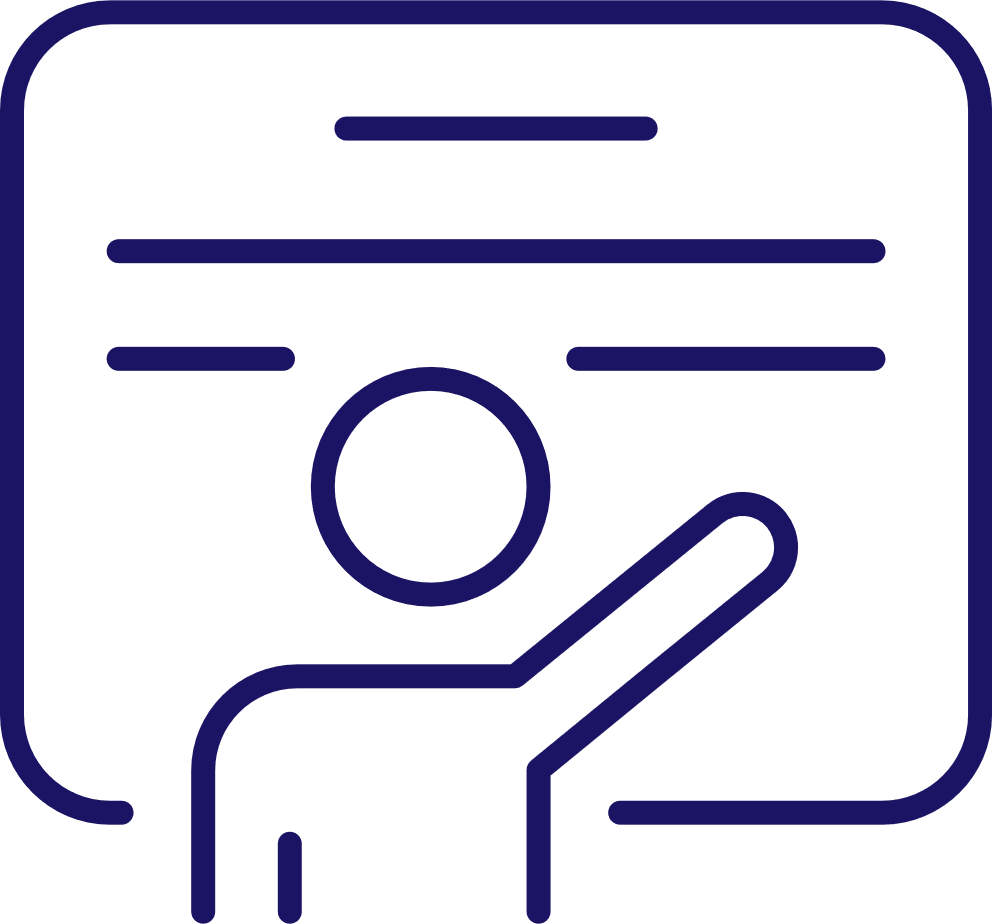 Opis przedmiotu zamówienia
Warunki udziału w postępowaniu oraz opis sposobu dokonywania oceny ich spełnienia, o ile warunki te są wymagane przez Zamawiającego
Kryteria oceny ofert, informację o wagach punktowych lub procentowych przypisanych do poszczególnych kryteriów oceny ofert oraz opis sposobu przyznawania punktacji za spełnienie danego kryterium oceny ofert
Termin i sposób składania ofert
Termin wykonania zamówienia
Informację na temat zakazu „konfliktu interesów”
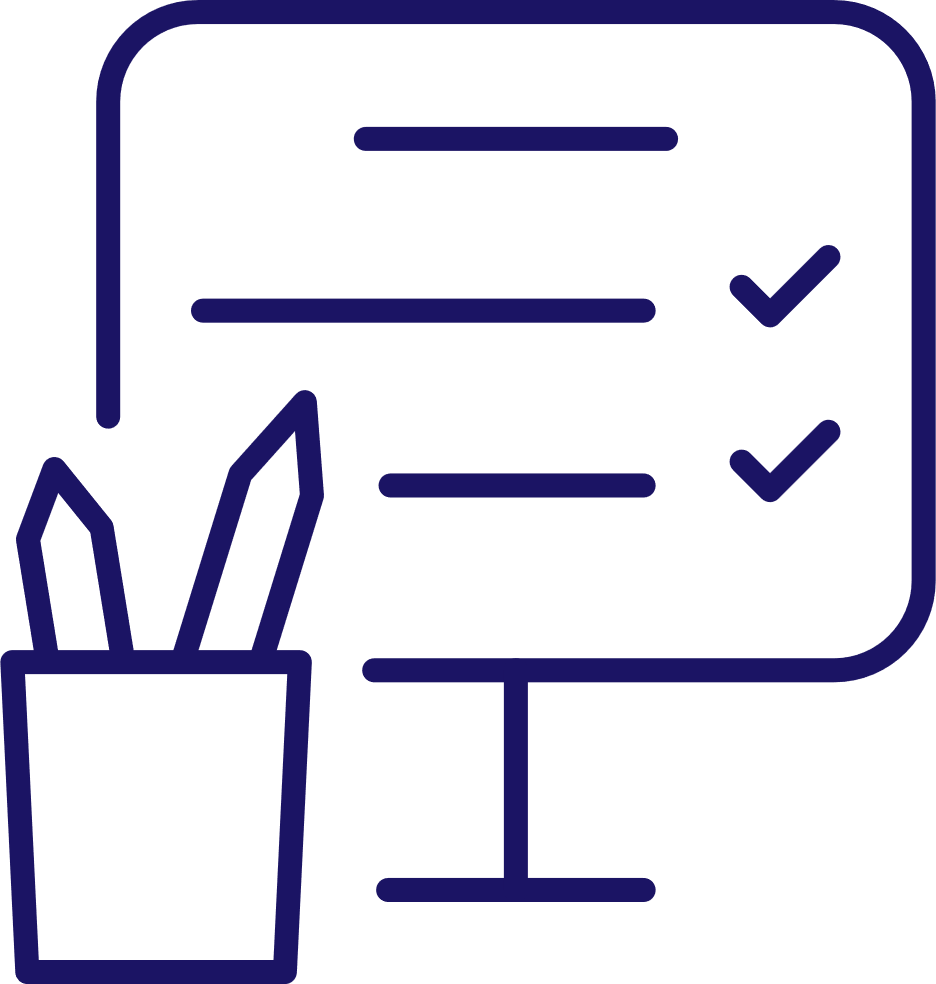 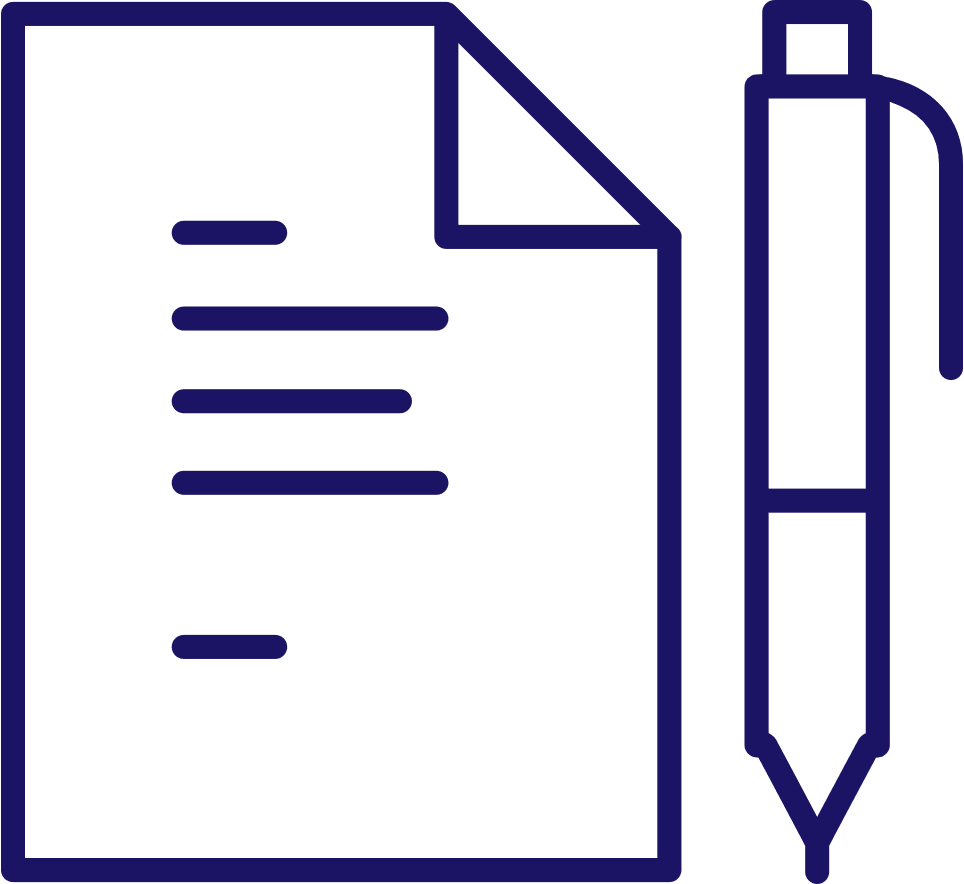 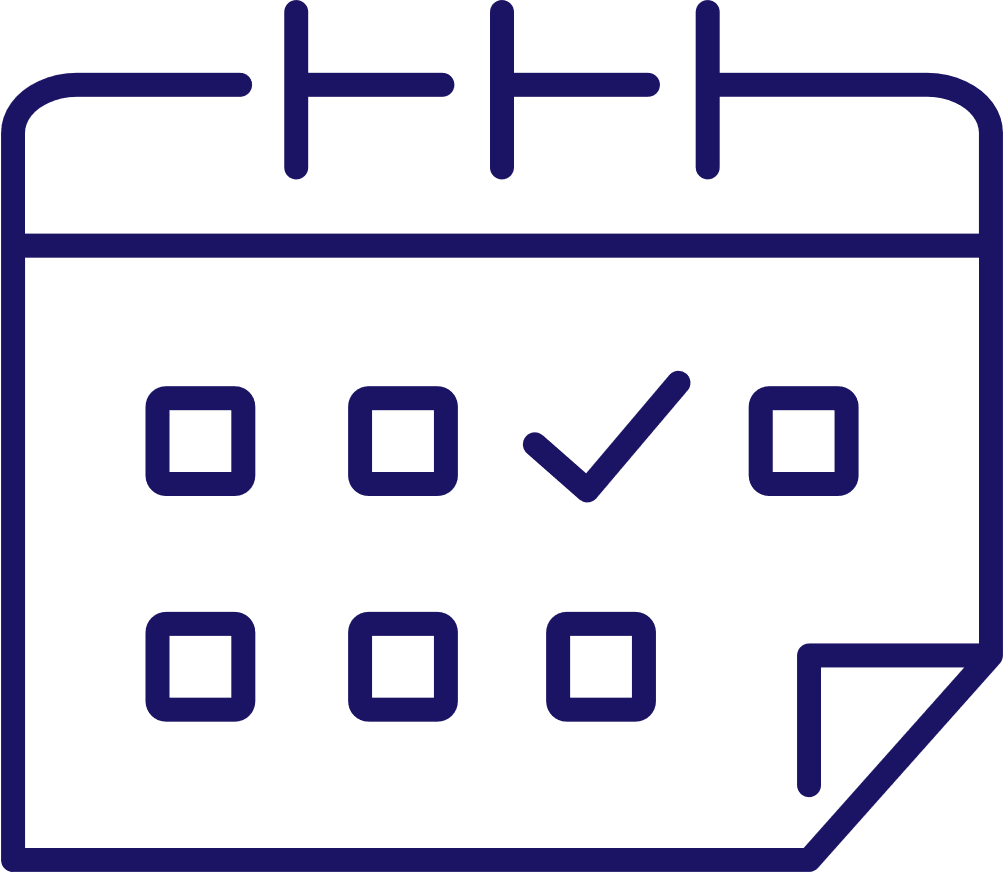 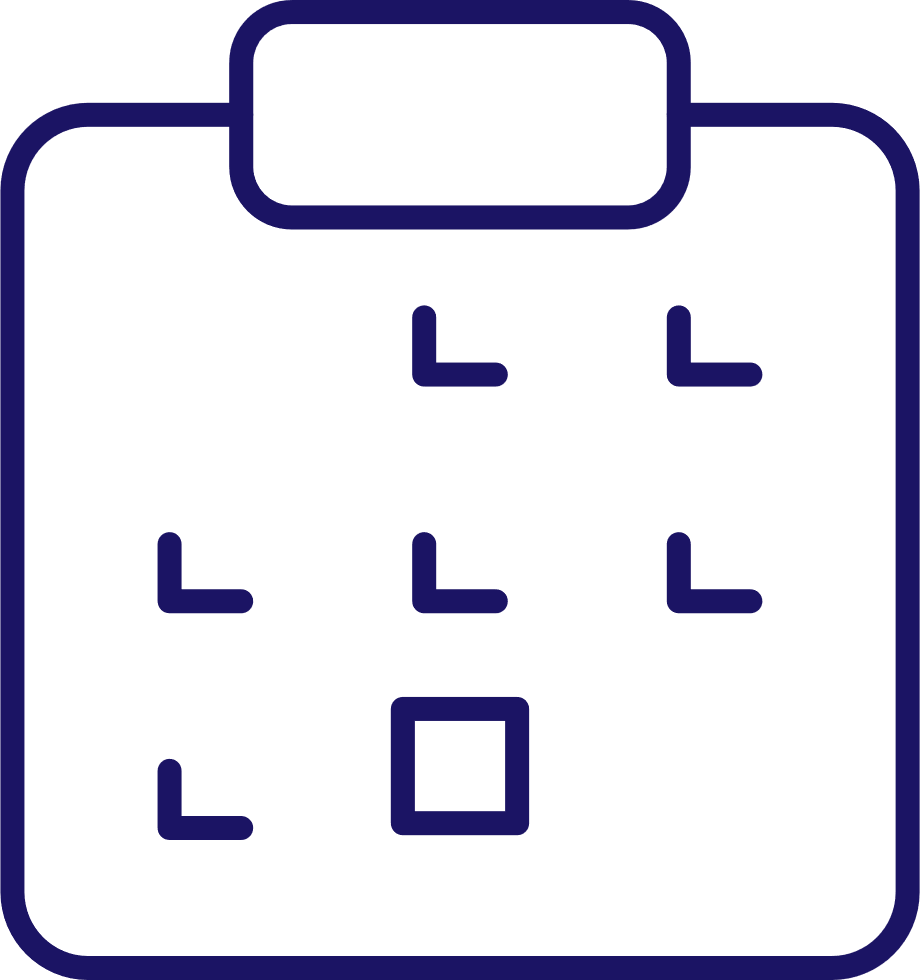 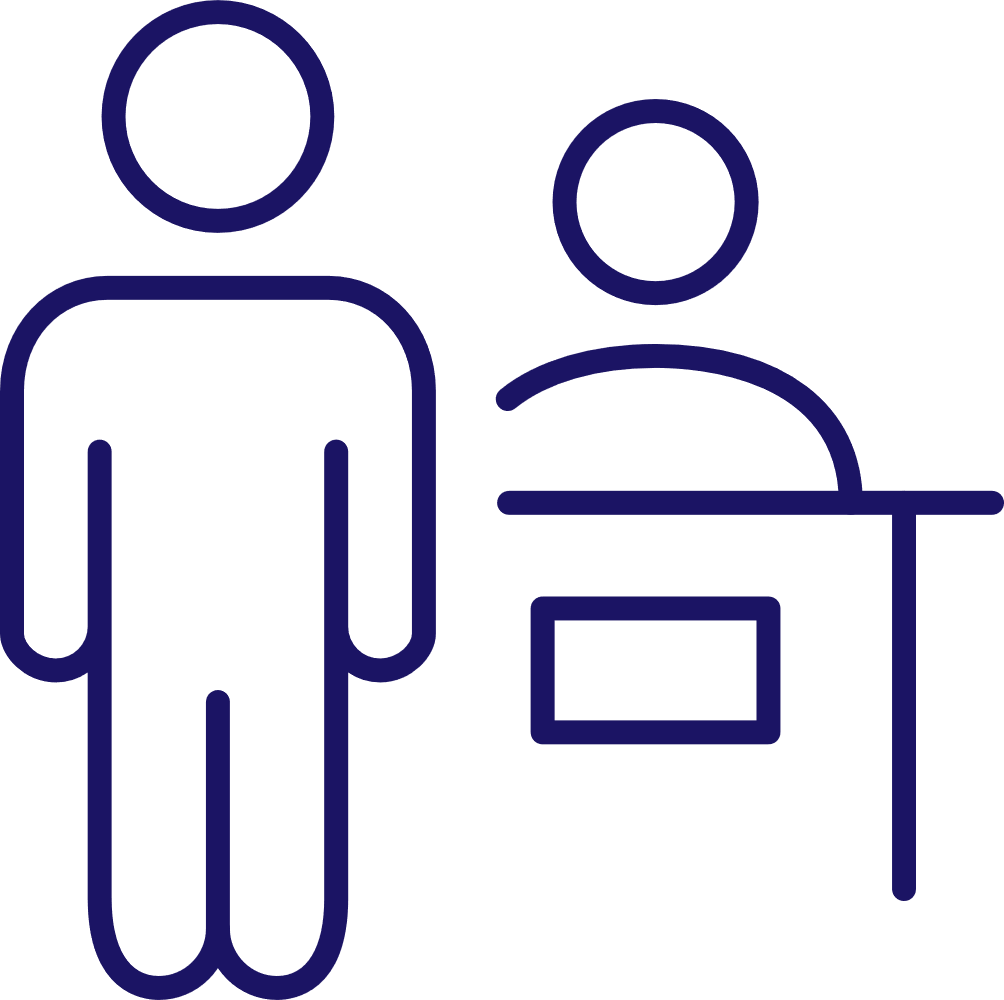 19
19
Zapytanie ofertowe cz. 2
Określenie warunków istotnych zmian umowy zawartej w wyniku przeprowadzonego postępowania o udzielenie zamówienia, o ile Zamawiający przewiduje możliwość zmiany umowy 
Opis części zamówienia, jeżeli Zamawiający dopuszcza składanie ofert częściowych oraz liczbę części zamówienia, na którą Wykonawca może złożyć ofertę, lub maksymalną liczbę części, na które zamówienie może zostać udzielone temu samemu Wykonawcy, oraz kryteria lub zasady, mające zastosowanie do ustalenia, które części zamówienia zostaną udzielone jednemu Wykonawcy, w przypadku wyboru jego oferty w większej niż maksymalna liczbie części
20
Zapytanie ofertowe cz. 3
W sytuacji, gdy Zamawiający udziela zamówienia w częściach, informację, że dane postępowanie obejmuje jedynie część zamówienia, wraz z określeniem zakresu lub wartości całego zamówienia oraz informacjami, co do pozostałych części zamówienia
Informacje dotyczące ofert wariantowych, jeżeli Zamawiający wymaga lub dopuszcza ich składanie, w tym opis sposobu przedstawiania ofert wariantowych oraz minimalne warunki, jakim muszą odpowiadać oferty wariantowe wraz z wybranymi kryteriami oceny oraz informacja, czy oferta wariantowa powinna być złożona wraz z ofertą albo zamiast oferty.
21
Wspólny słownik zamówień – kody CPV
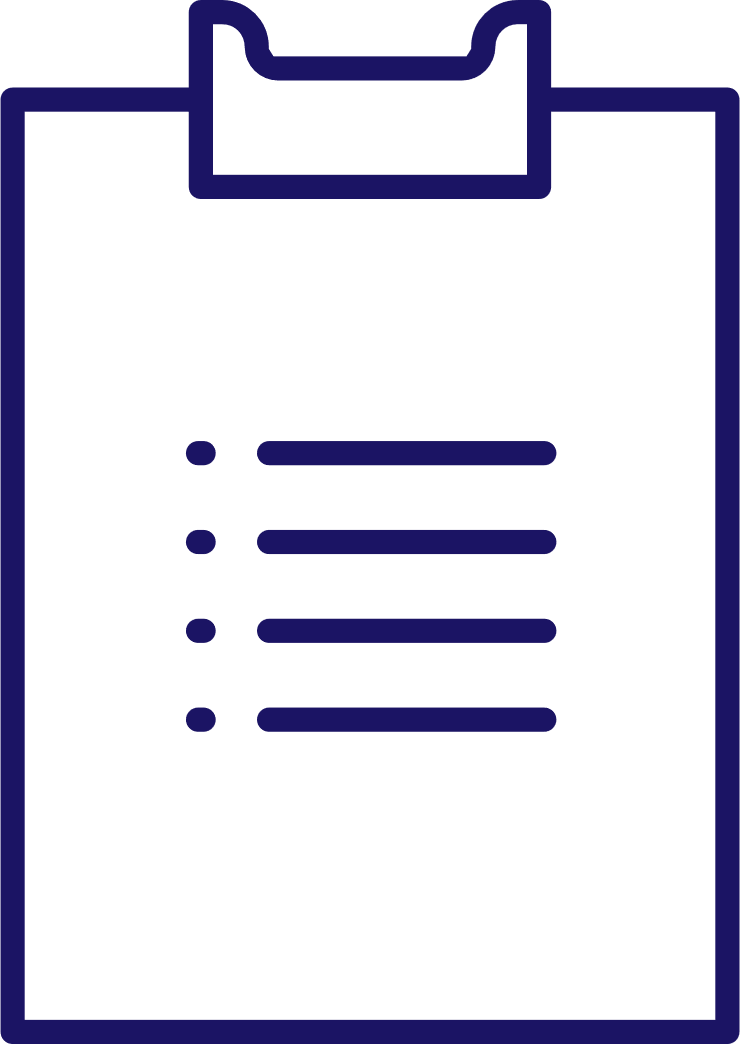 Umożliwia identyfikację przedmiotu zamówienia
Wykonawcy mogą znaleźć dane postępowanie, dzięki użyciu kodów CPV
Dzięki kodom CPV zostaje zachowana konkurencja
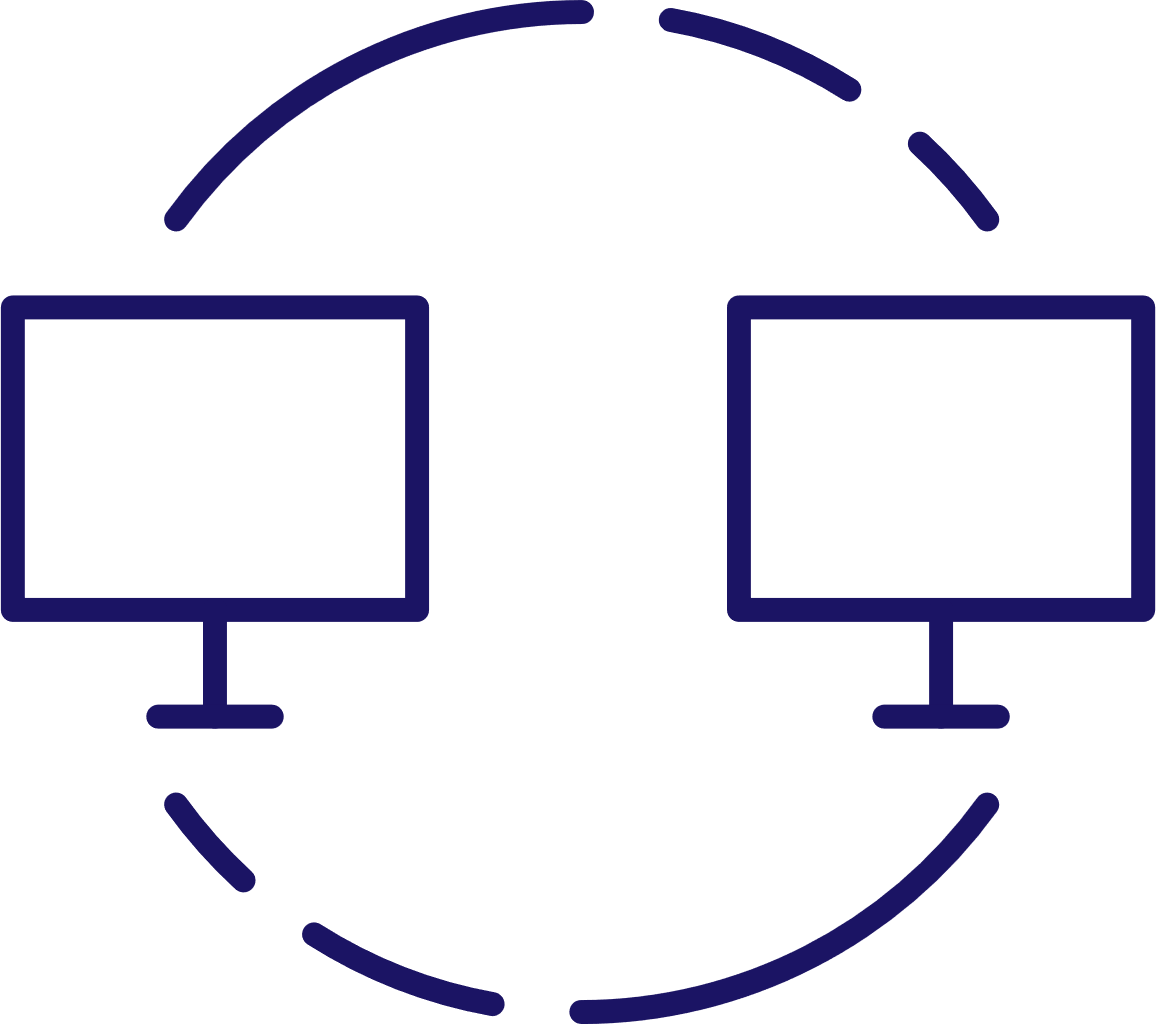 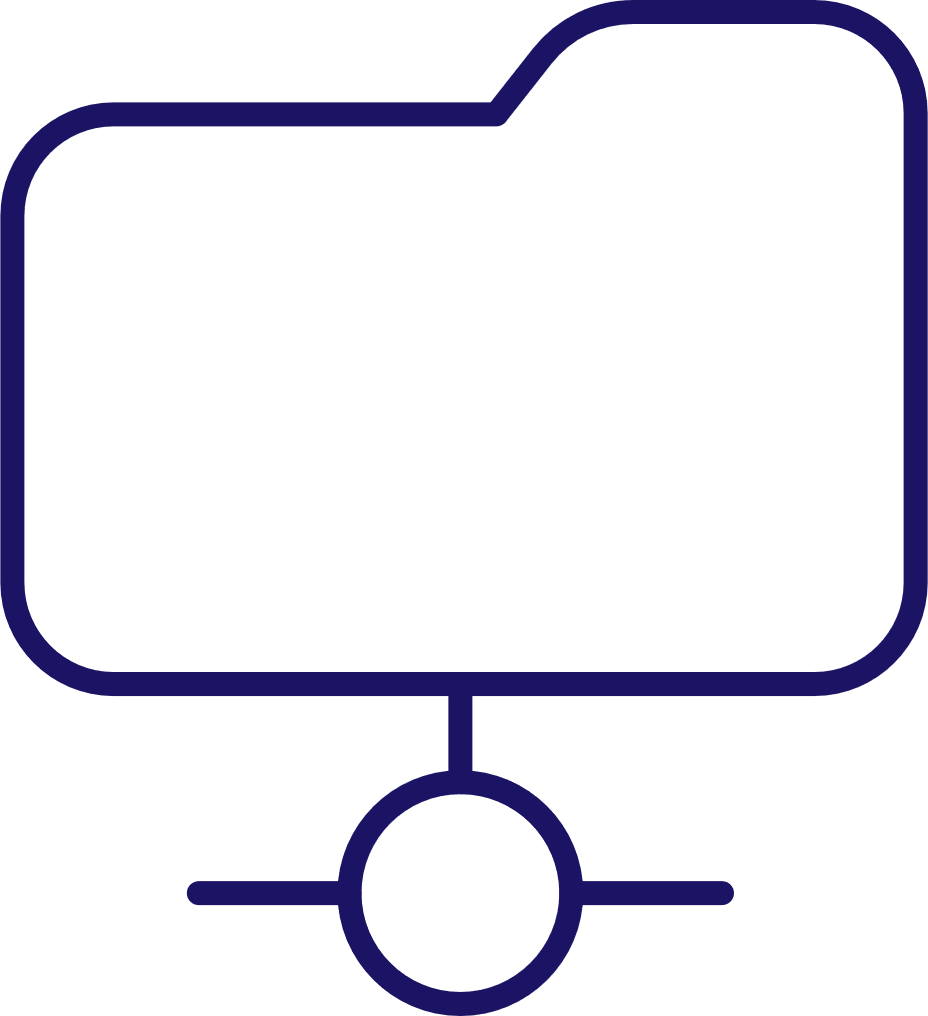 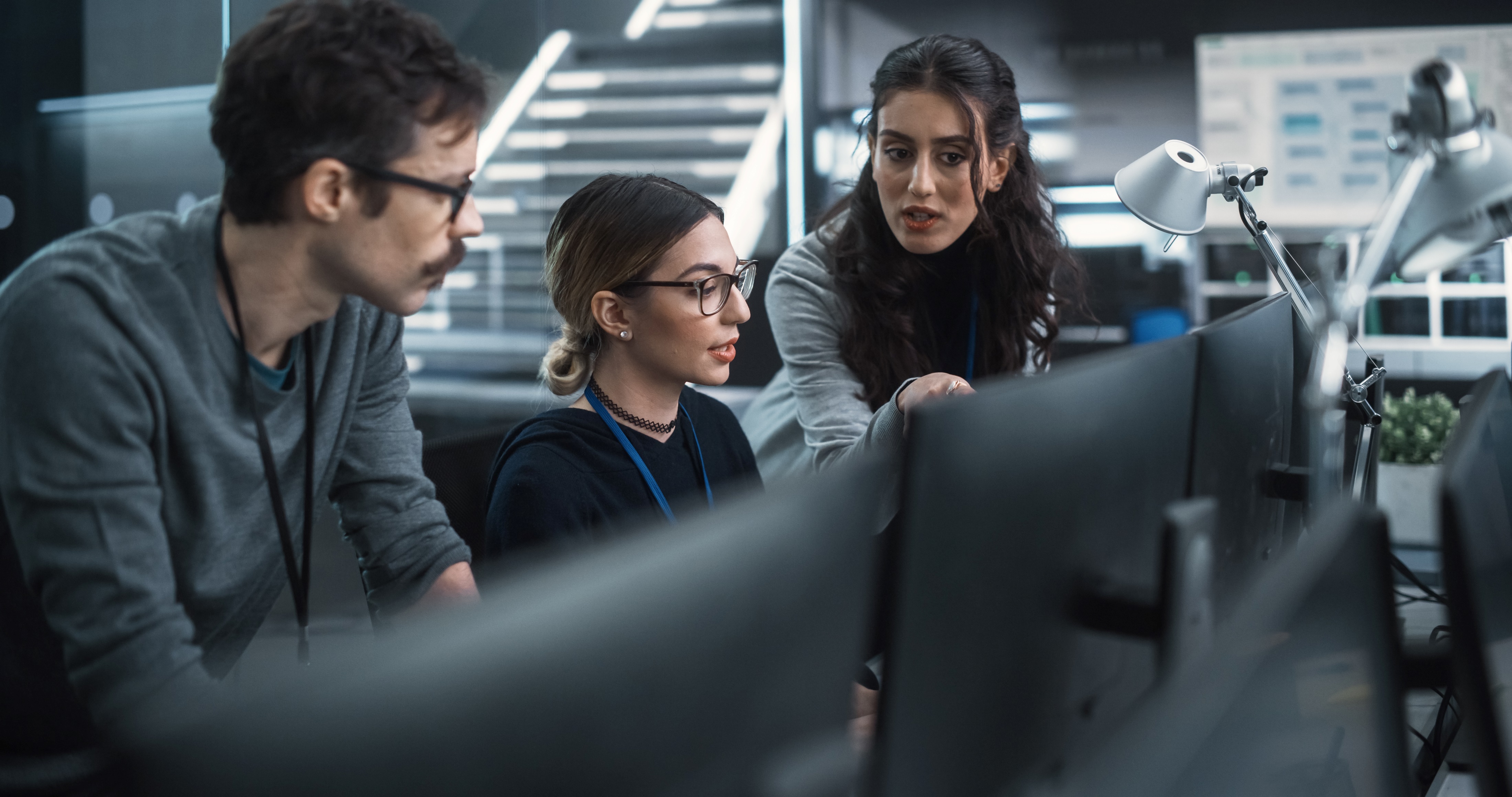 22
22
Badanie rażąco niskiej ceny
Jeżeli zaoferowana cena lub koszt wydają się rażąco niskie w stosunku do przedmiotu zamówienia, tj. różnią się o więcej niż 30% od średniej arytmetycznej cen wszystkich ważnych ofert niepodlegających odrzuceniu, lub budzą wątpliwości Zamawiającego co do możliwości wykonania przedmiotu zamówienia zgodnie z wymaganiami określonymi w zapytaniu ofertowym lub wynikającymi z odrębnych przepisów, Zamawiający żąda od Wykonawcy złożenia w wyznaczonym terminie wyjaśnień, w tym złożenia dowodów w zakresie wyliczenia ceny lub kosztu. 
Zamawiający ocenia te wyjaśnienia w konsultacji z Wykonawcą i może odrzucić tę ofertę wyłącznie w przypadku, gdy złożone wyjaśnienia wraz z dowodami nie uzasadniają podanej ceny lub kosztu w tej ofercie.
23
Ogłoszenia
Komunikacja w postępowaniu o udzielenie zamówienia, w tym ogłoszenie zapytania ofertowego, składanie ofert, wymiana informacji między Zamawiającym, a Wykonawcą oraz przekazywanie dokumentów i oświadczeń odbywa się pisemnie za pośrednictwem Bazy Konkurencyjności 
Zgodnie z technicznymi uwarunkowaniami Bazy Konkurencyjności, komunikacja poprzez Bazę jest obowiązkowa od momentu opublikowania postępowania do upływu terminu składania ofert
Po upływie terminu składania ofert, komunikacja między Zamawiającym, a Wykonawcą za pośrednictwem Bazy Konkurencyjności nie jest wymagana
Informację o wyniku postępowania ogłasza się w taki sposób, w jaki zostało upublicznione zapytanie ofertowe
24
Możliwe odstąpienia od Bazy Konkurencyjności cz. 1
Charakter zamówienia wymaga użycia narzędzi, urządzeń lub formatów plików, które nie są obsługiwane za pomocą Bazy Konkurencyjności
Aplikacje do obsługi formatów plików, które nadają się do przygotowania ofert lub prac konkursowych, korzystają z formatów plików, których nie można obsługiwać za pomocą żadnych innych aplikacji otwartoźródłowych lub ogólnie dostępnych, lub są one objęte licencją i nie mogą zostać udostępnione do pobierania lub zdalnego wykorzystania przez Zamawiającego.
Zamawiający wymaga przedstawienia modelu fizycznego, modelu w skali lub próbki, których nie można przekazać za pośrednictwem Bazy Konkurencyjności.
25
Możliwe odstąpienia od Bazy Konkurencyjności cz. 2
Jest to niezbędne z uwagi na potrzebę ochrony informacji szczególnie wrażliwych, której nie można zagwarantować w sposób dostateczny przy użyciu Bazy Konkurencyjności 
Odstąpienie od komunikacji jest dopuszczalne w zakresie, w jakim nie jest możliwe dotrzymanie sposobu komunikacji w Bazie Konkurencyjności. Zamawiający określa w zapytaniu ofertowym sposób komunikacji w postępowaniu o udzielenie zamówienia wynikający z zakresu odstąpienia od komunikacji w Bazie Konkurencyjności
26
Zawieszenie działalności Bazy Konkurencyjności
W przypadku zawieszenia działalności Bazy Konkurencyjności potwierdzonego odpowiednim komunikatem w Bazie, Zamawiający kieruje zapytanie ofertowe do co najmniej trzech potencjalnych Wykonawców, o ile na rynku istnieje trzech potencjalnych Wykonawców danego zamówienia, oraz ogłasza zapytanie ofertowe co najmniej na swojej stronie internetowej, o ile posiada taką stronę. W takim przypadku Zamawiający określa w zapytaniu ofertowym sposób komunikacji w postępowaniu o udzielenie zamówienia.
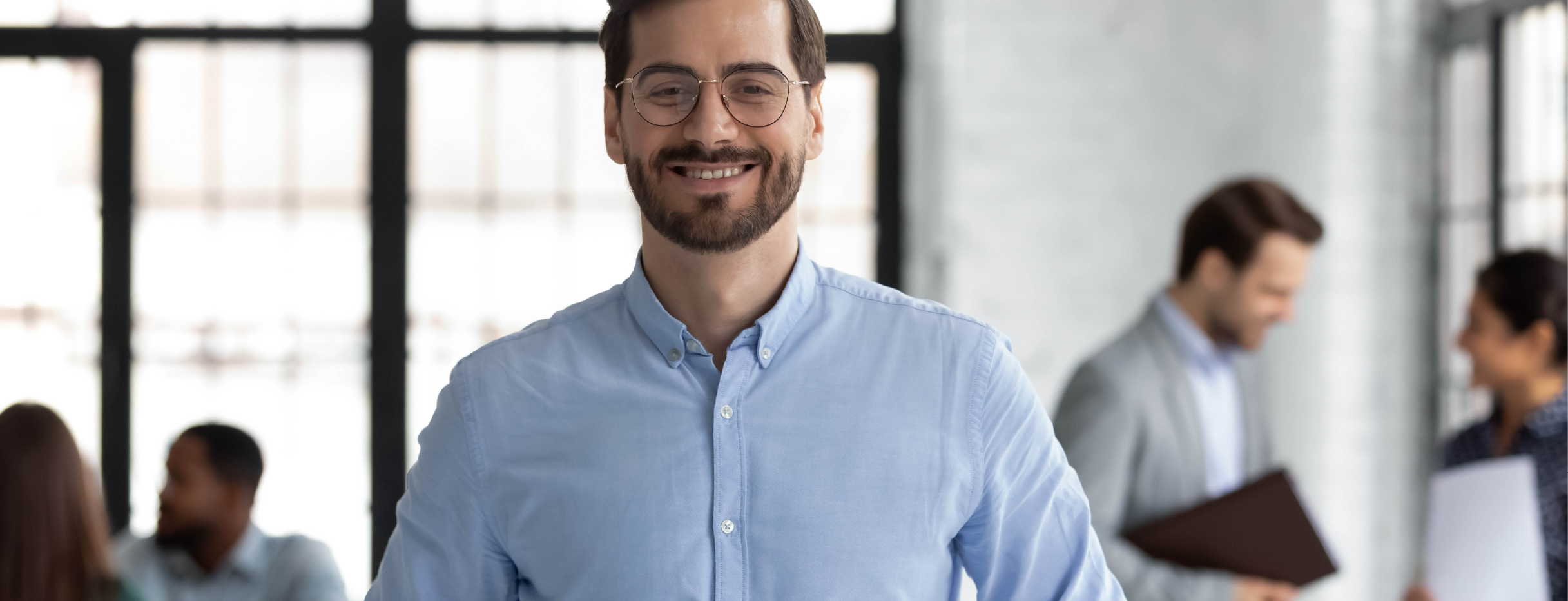 27
Korzystanie z Bazy Konkurencyjności przed podpisaniem umowy o dofinansowanie
W przypadku, gdy wnioskodawca rozpoczyna realizację projektu na własne ryzyko przed podpisaniem umowy o dofinansowanie projektu, upublicznia zapytanie ofertowe za pośrednictwem Bazy Konkurencyjności, do czego instytucja ogłaszająca nabór wniosków o dofinansowanie projektu zobowiązuje wnioskodawców w regulaminie wyboru projektów
W przypadku wszczęcia postępowania o udzielenie zamówienia przed ogłoszeniem regulaminu wyboru projektów ocena, czy stopień upublicznienia zapytania ofertowego był wystarczający do uznania wydatku za kwalifikowalny, należy do właściwej instytucji
28
Protokół postępowania cz. 1
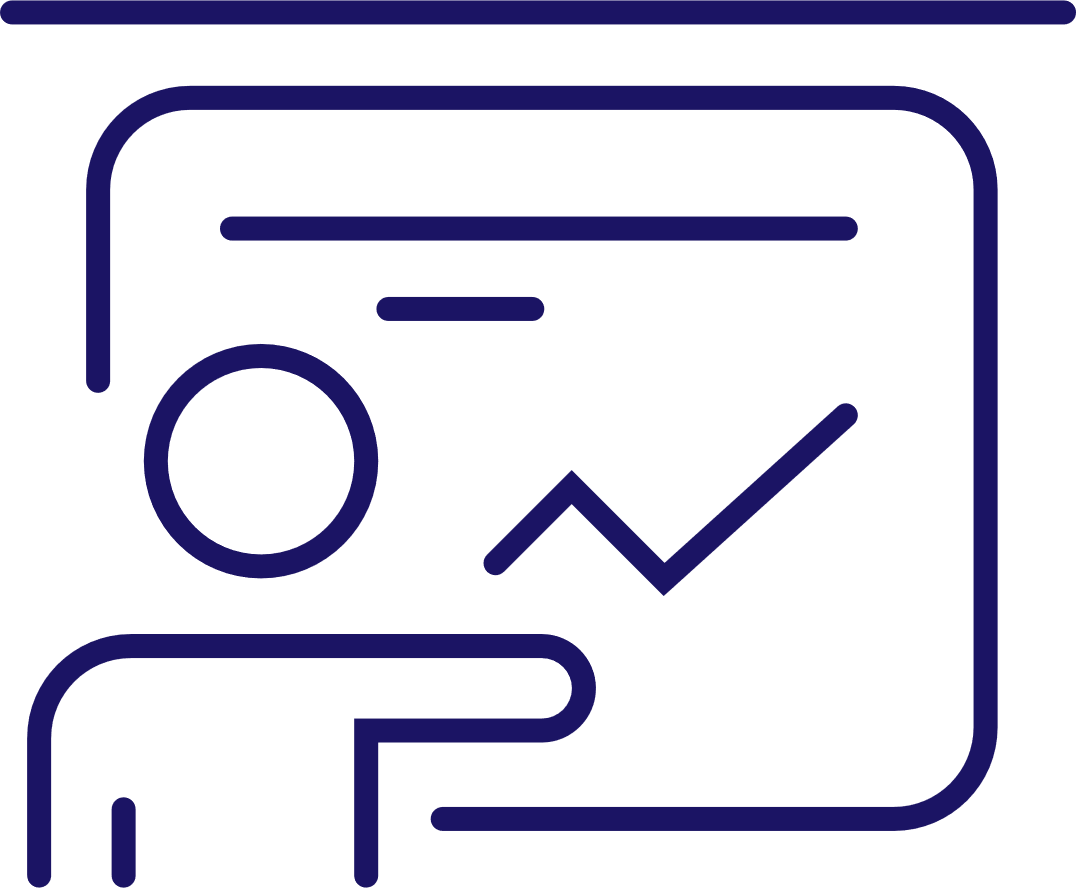 Wykaz wszystkich ofert, które wpłynęły w odpowiedzi na zapytanie ofertowe
Wykryte przypadki konfliktu interesów i podjęte w związku z tym środki albo informację o braku występowania konfliktu interesów
Informację o spełnieniu warunków udziału w postępowaniu przez Wykonawców, o ile takie warunki były stawiane
Informację o wagach punktowych lub procentowych przypisanych do poszczególnych kryteriów oceny i przyznanej punktacji poszczególnym Wykonawcom za spełnienie danego kryterium
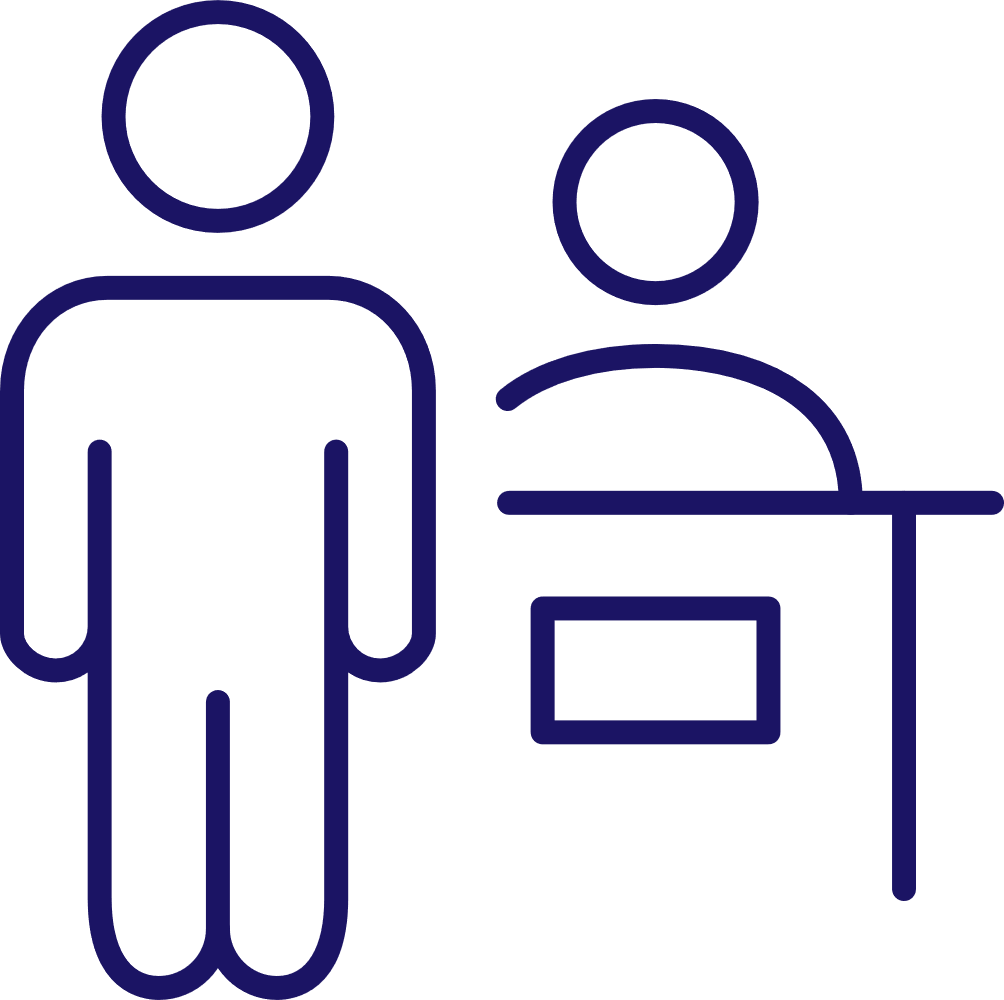 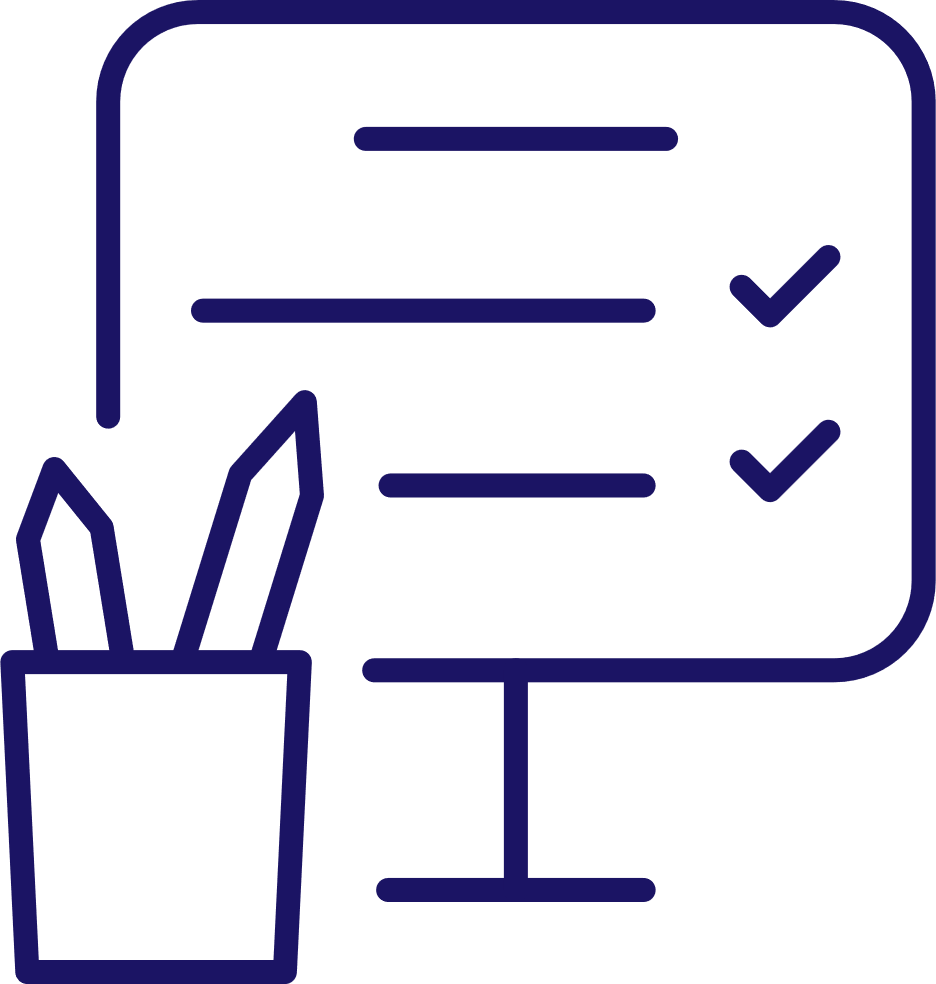 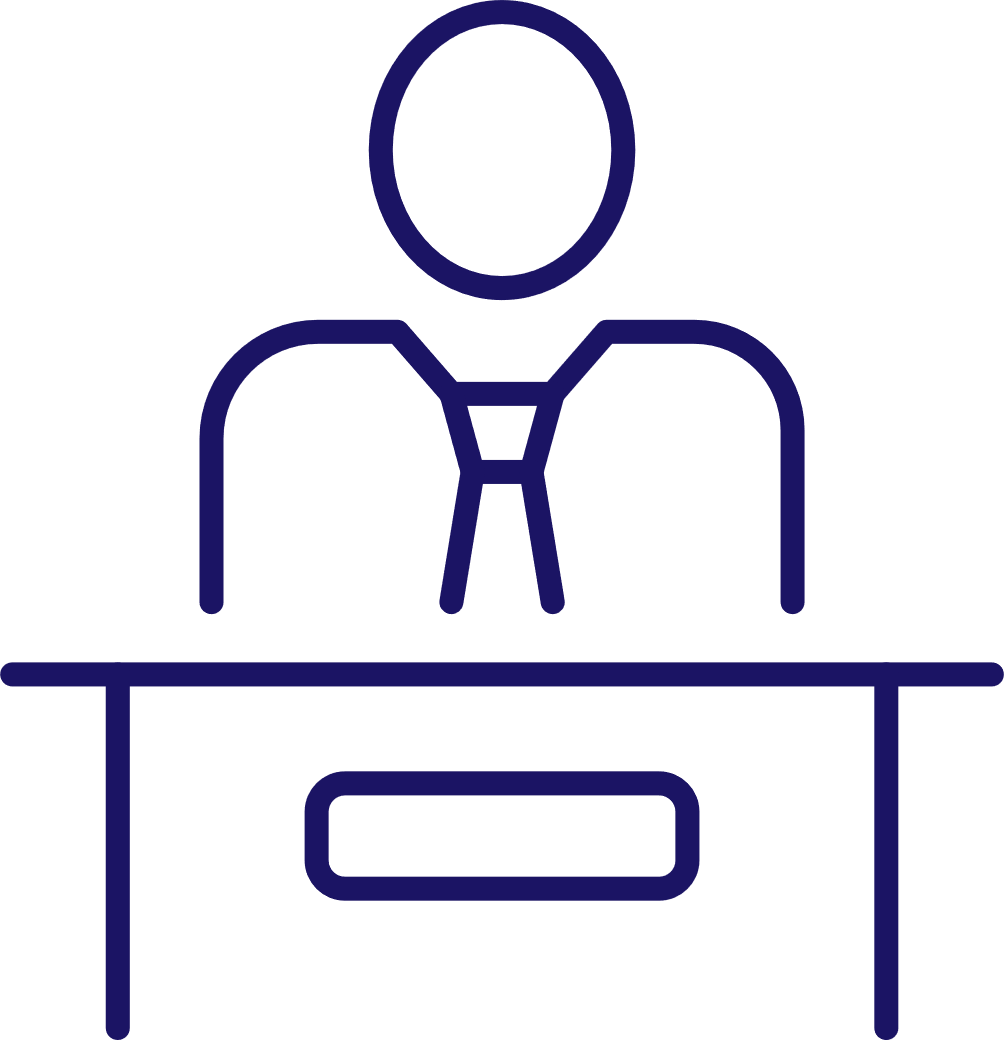 29
Protokół postępowania cz. 2
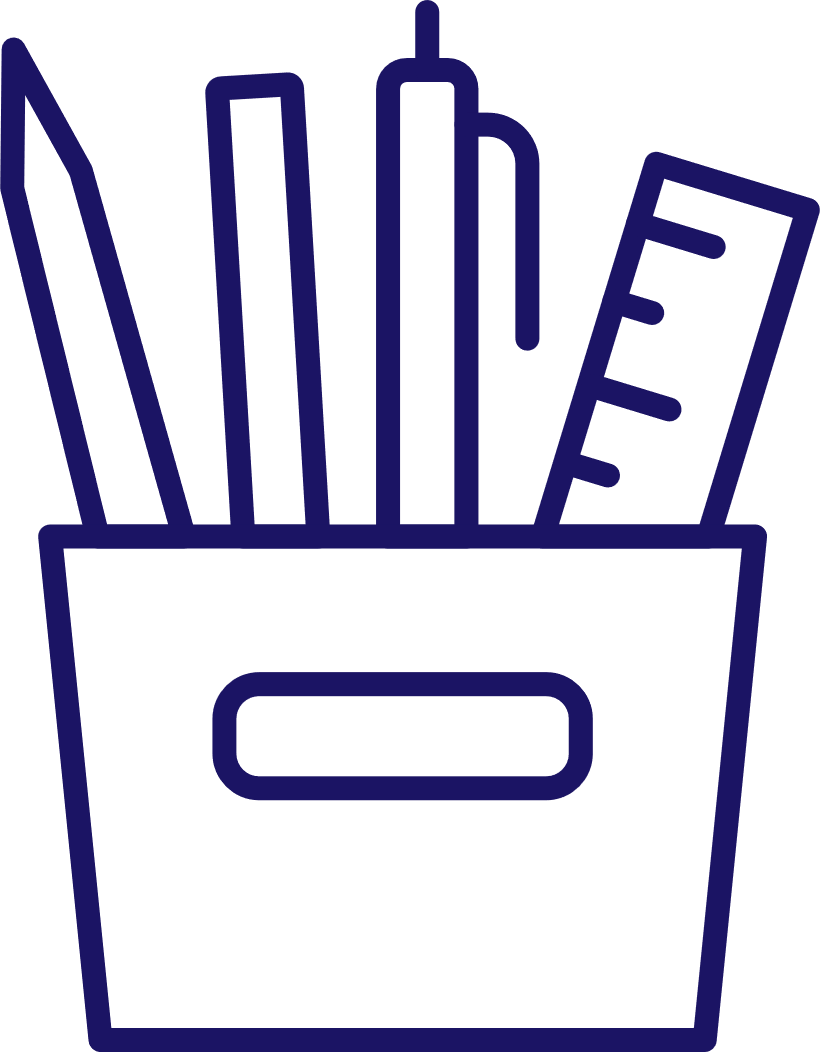 Uzasadnienie rezygnacji z dopuszczenia możliwości składania ofert częściowych (jeśli dotyczy)
Powody odrzucenia oferty, w tym ofert uznanych za rażąco niskie (o ile dotyczy)
Wskazanie wybranej oferty (imię i nazwisko albo nazwa Wykonawcy) wraz z uzasadnieniem wyboru albo powodów, dla których Zamawiający postanowił zrezygnować z udzielenia zamówienia,
Imiona i nazwiska osób, które wykonały czynności w prowadzonym postępowaniu
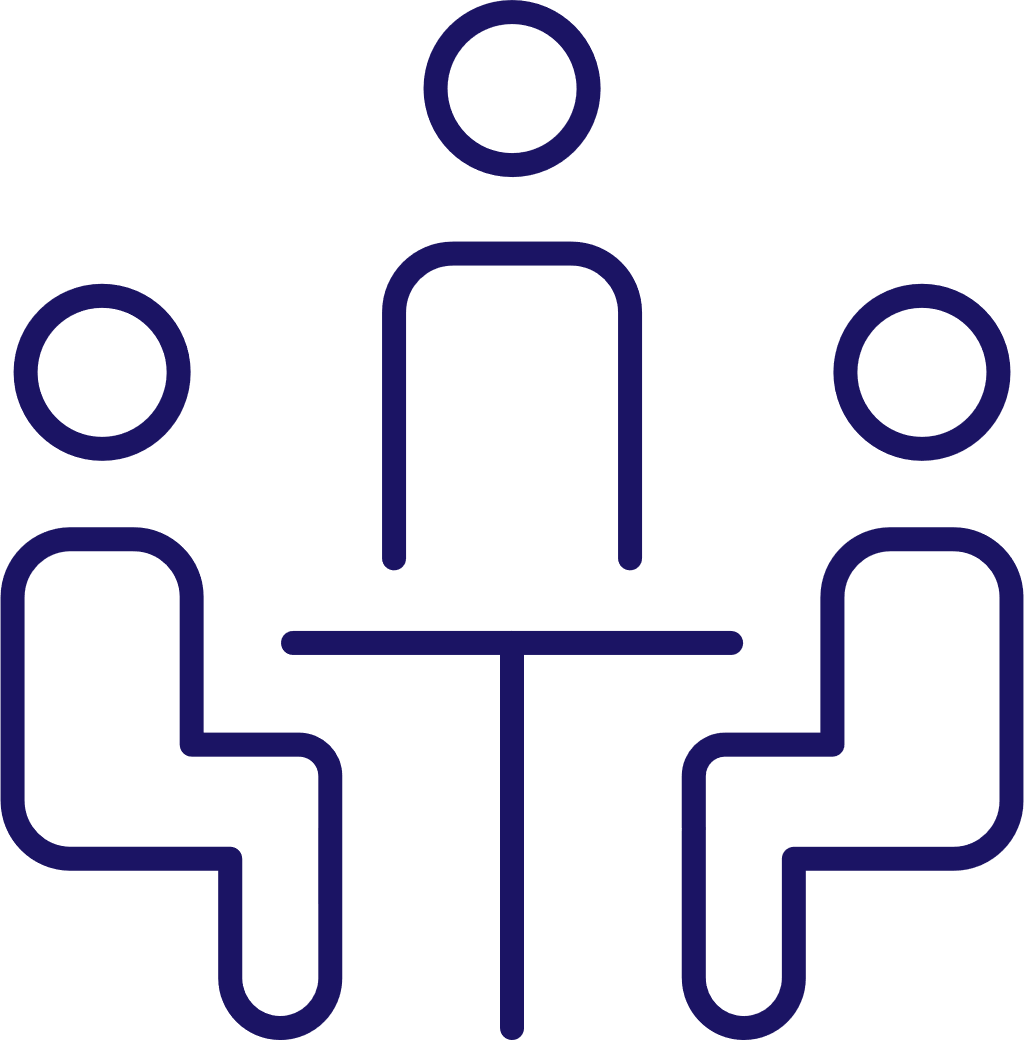 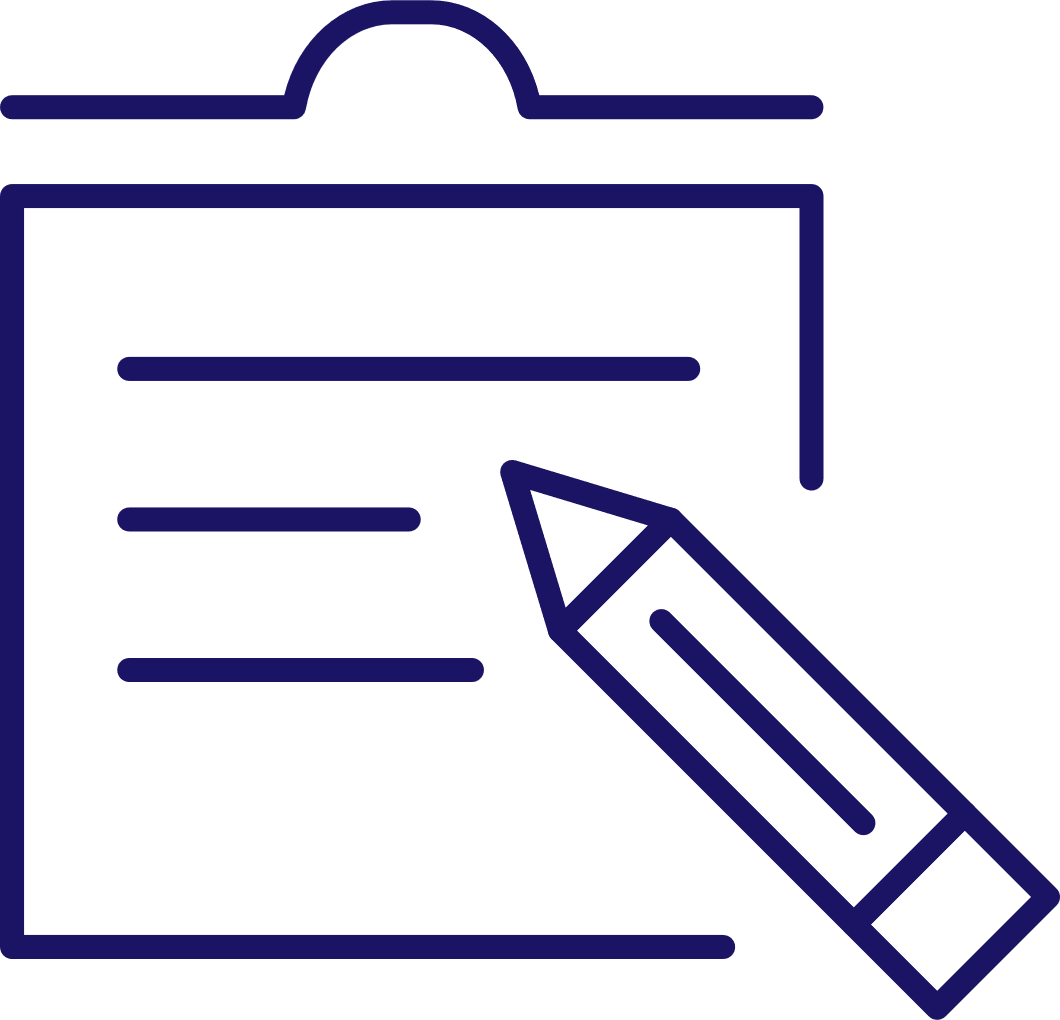 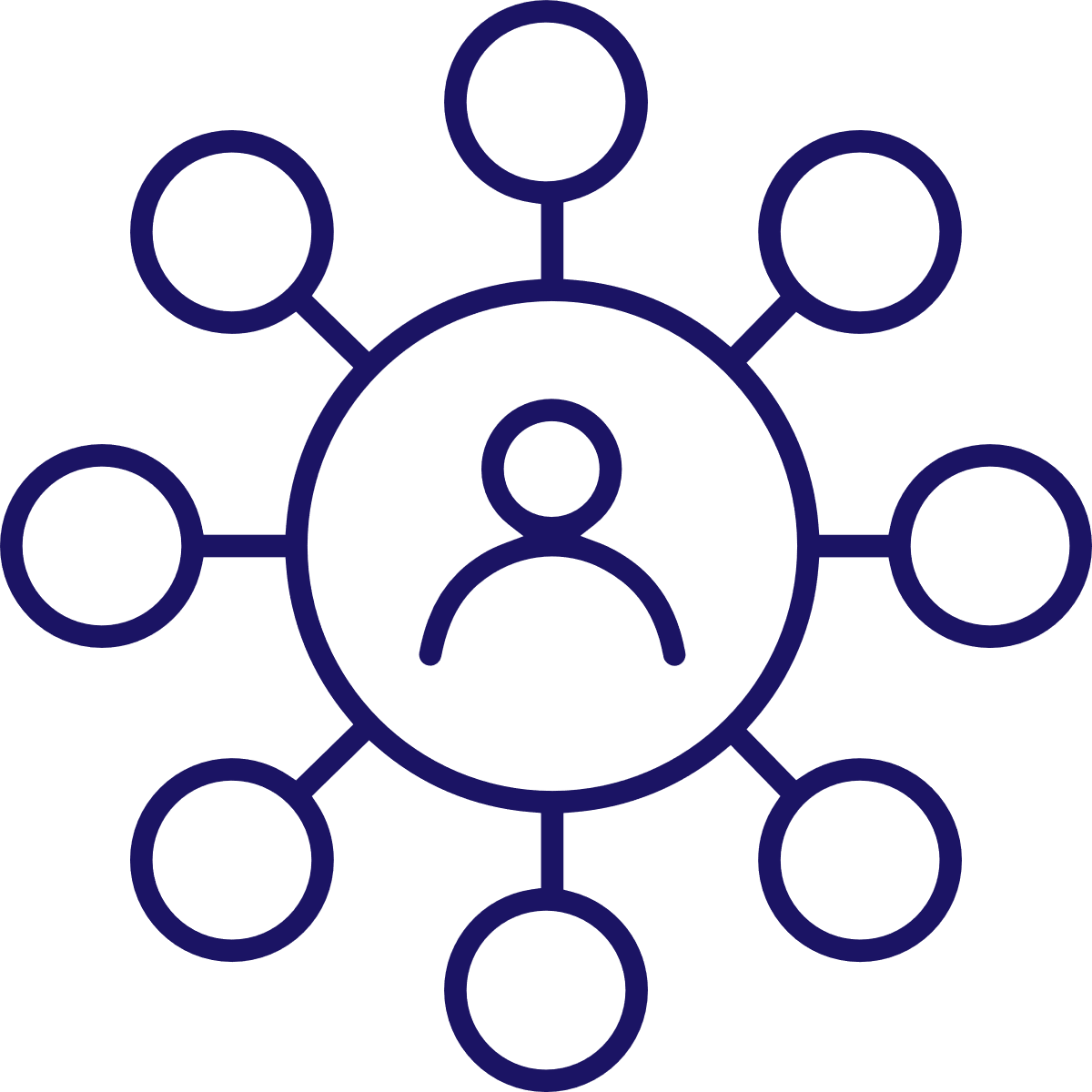 30
Protokół postępowania cz. 3
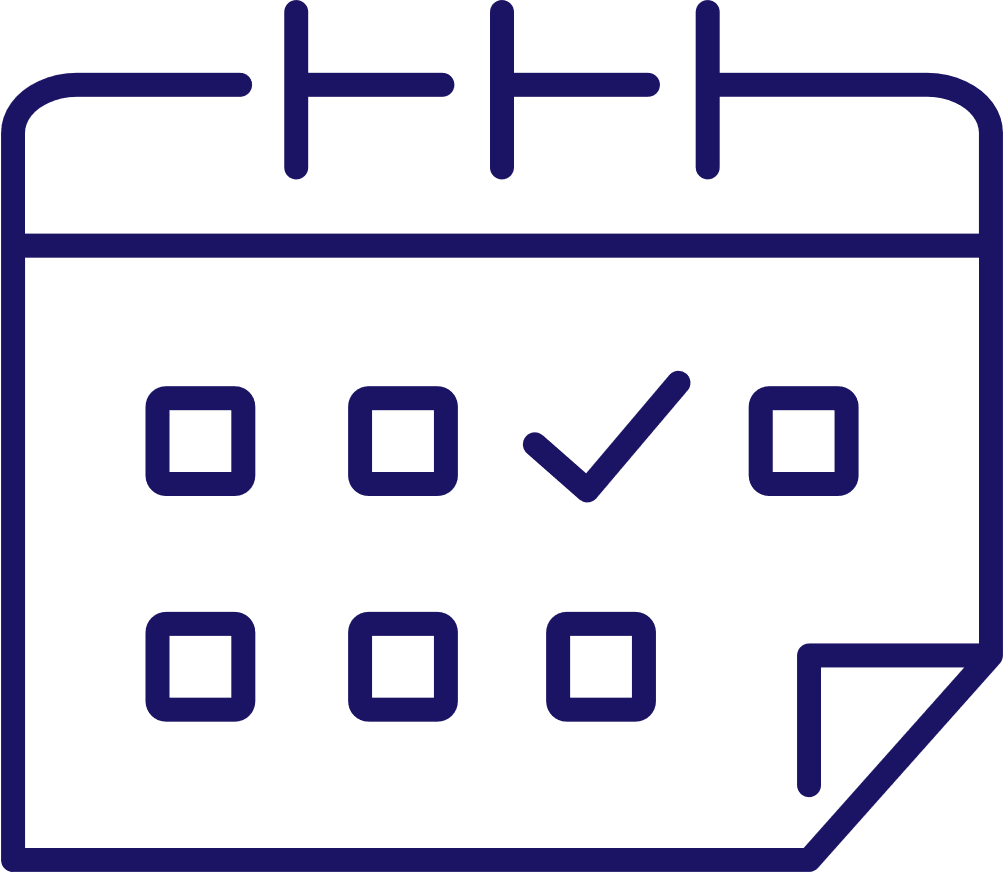 Data sporządzenia protokołu
Dokument z szacowania wartości przedmiotu zamówienia stanowiący załącznik do protokołu 
Oświadczenie o braku „konfliktu interesów”
Ogłoszenie wraz z ofertami oraz komunikacją pomiędzy Zamawiającym,a Wykonawcą
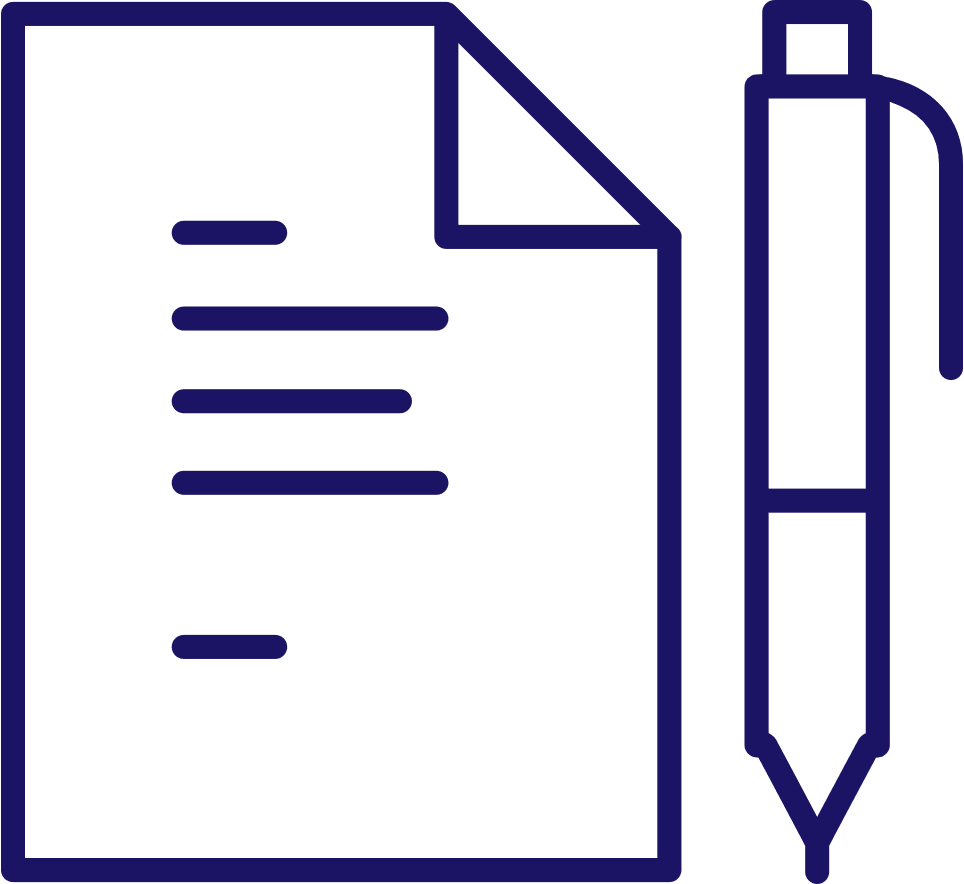 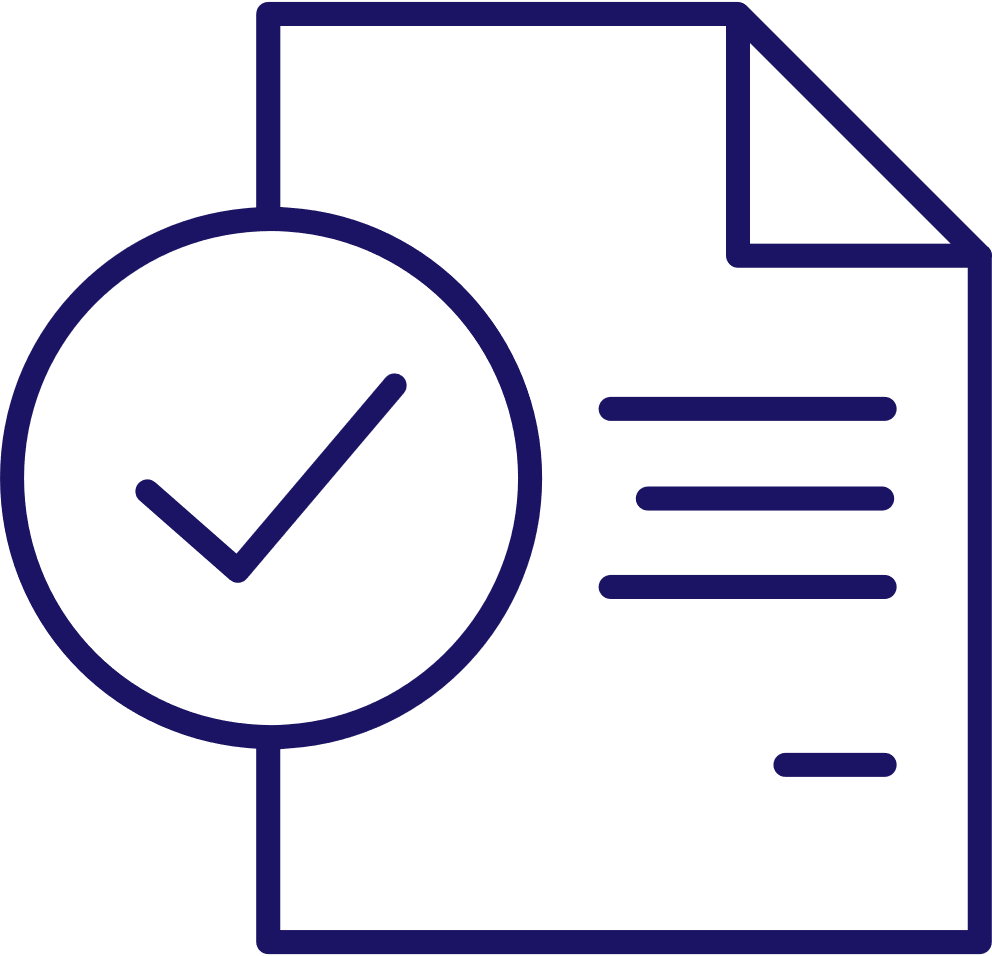 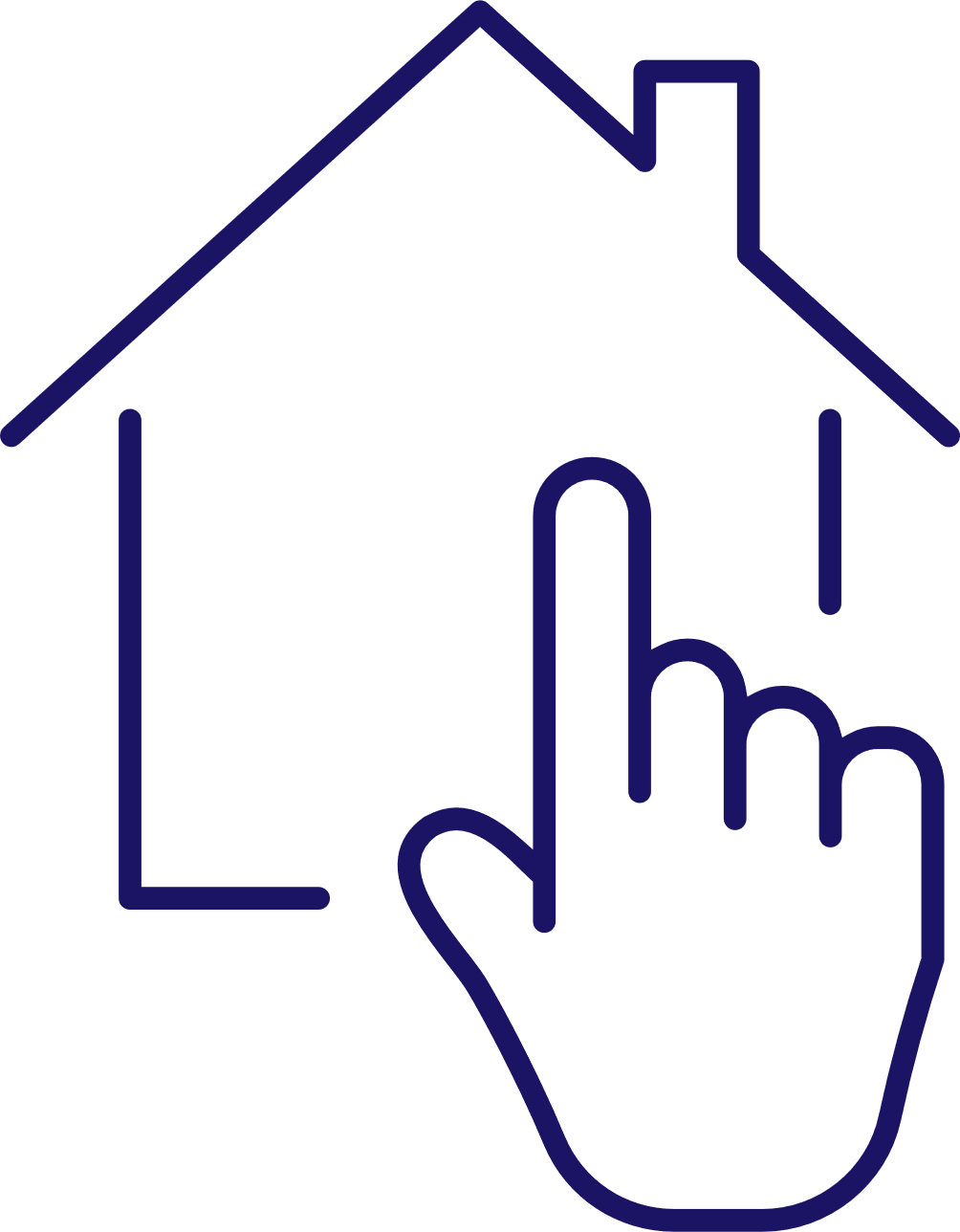 31
Umowa w zamówieniach publicznych
Zawarcie umowy w sprawie zamówienia następuje w formie pisemnej lub w formie elektronicznej
W przypadku, gdy Zamawiający dopuszcza składanie ofert częściowych, postępowanie może się zakończyć zawarciem umowy na część zamówienia
W przypadku, gdy wybrany Wykonawca odstąpi od zawarcia umowy w sprawie zamówienia, Zamawiający może zawrzeć umowę z Wykonawcą, który w prawidłowo przeprowadzonym postępowaniu o udzielenie zamówienia uzyskał kolejną najwyższą liczbę punktów
Zmiany umowy są możliwe tylko w przypadkach opisanych w Wytycznych dotyczących kwalifikowalności na lata 2021-2027 (Rozdział 3 Podrozdział 3.2 Sekcja 3.2.4 pkt 4)
32
11.04.2025
Dziękuje za uwagę
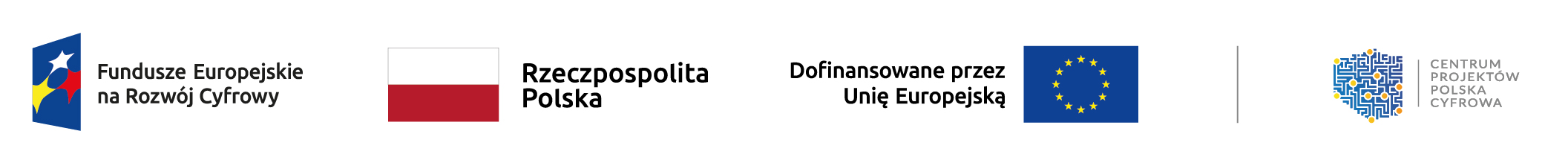 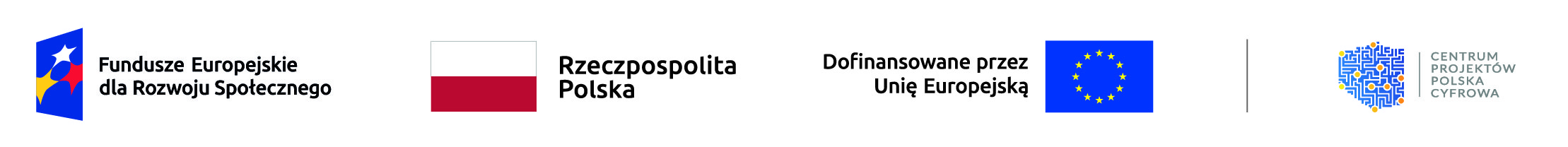